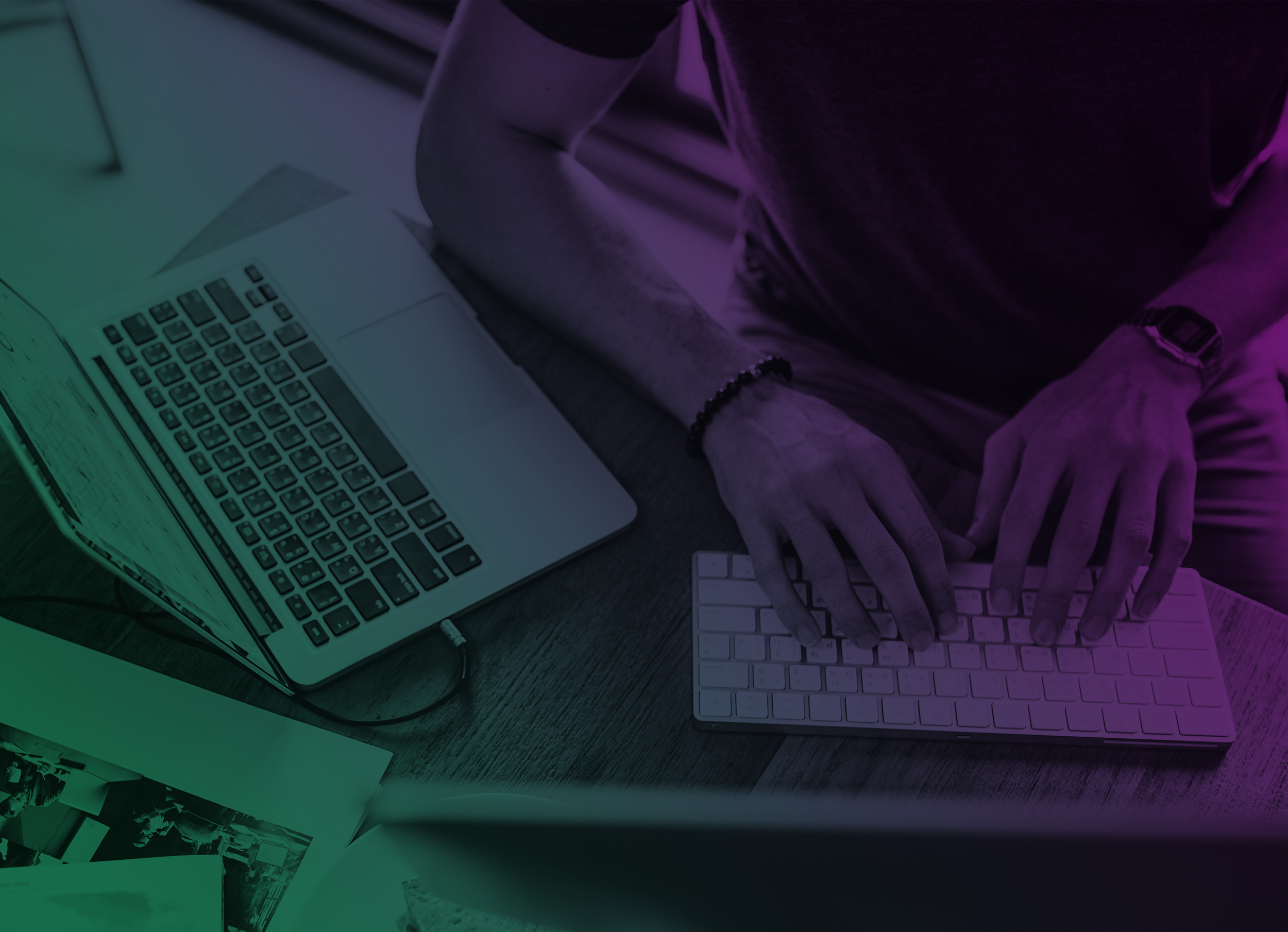 Compliance e Home Office
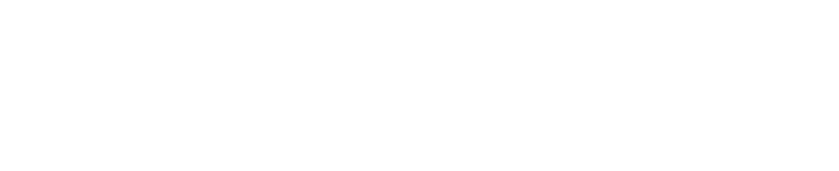 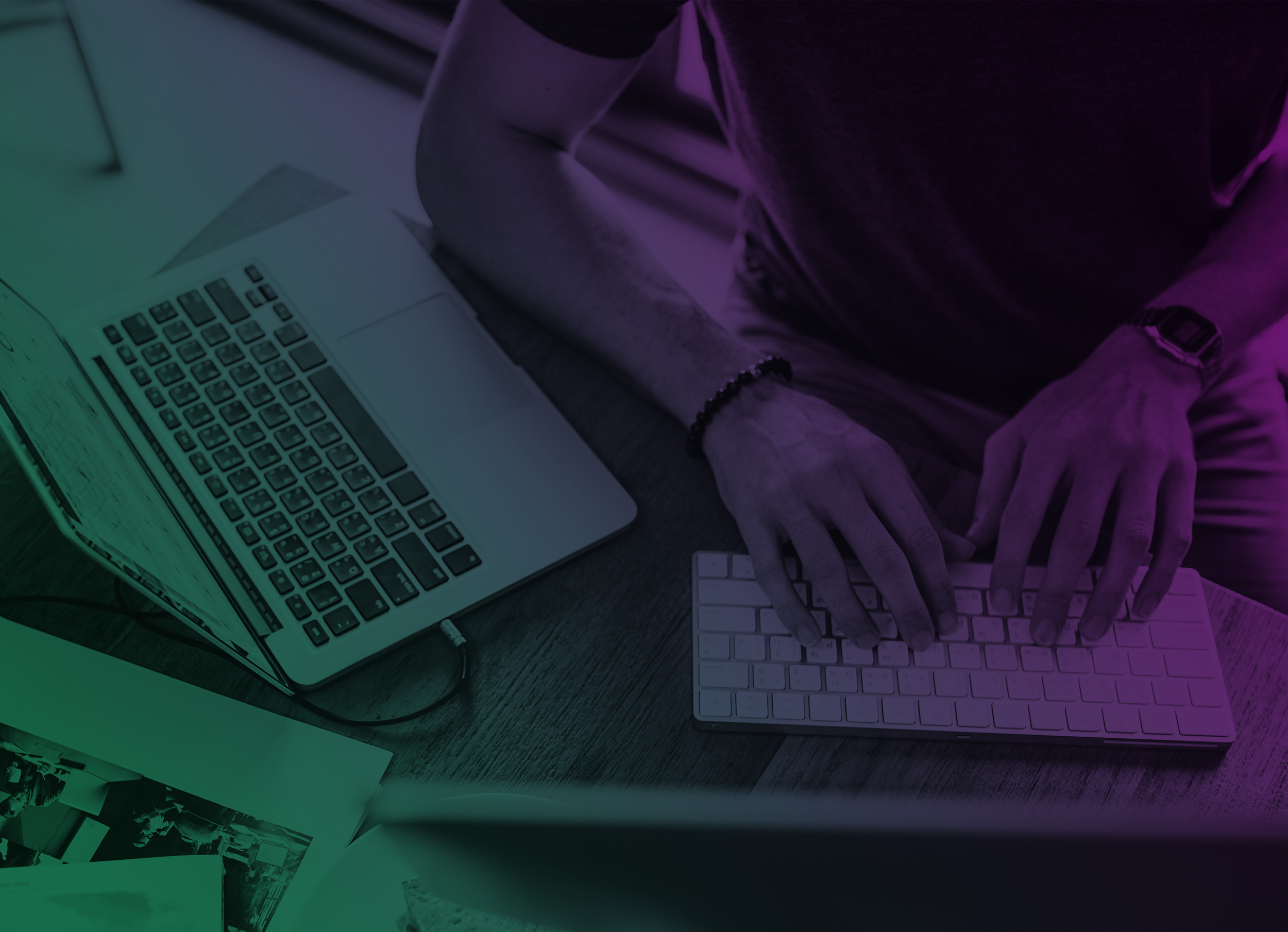 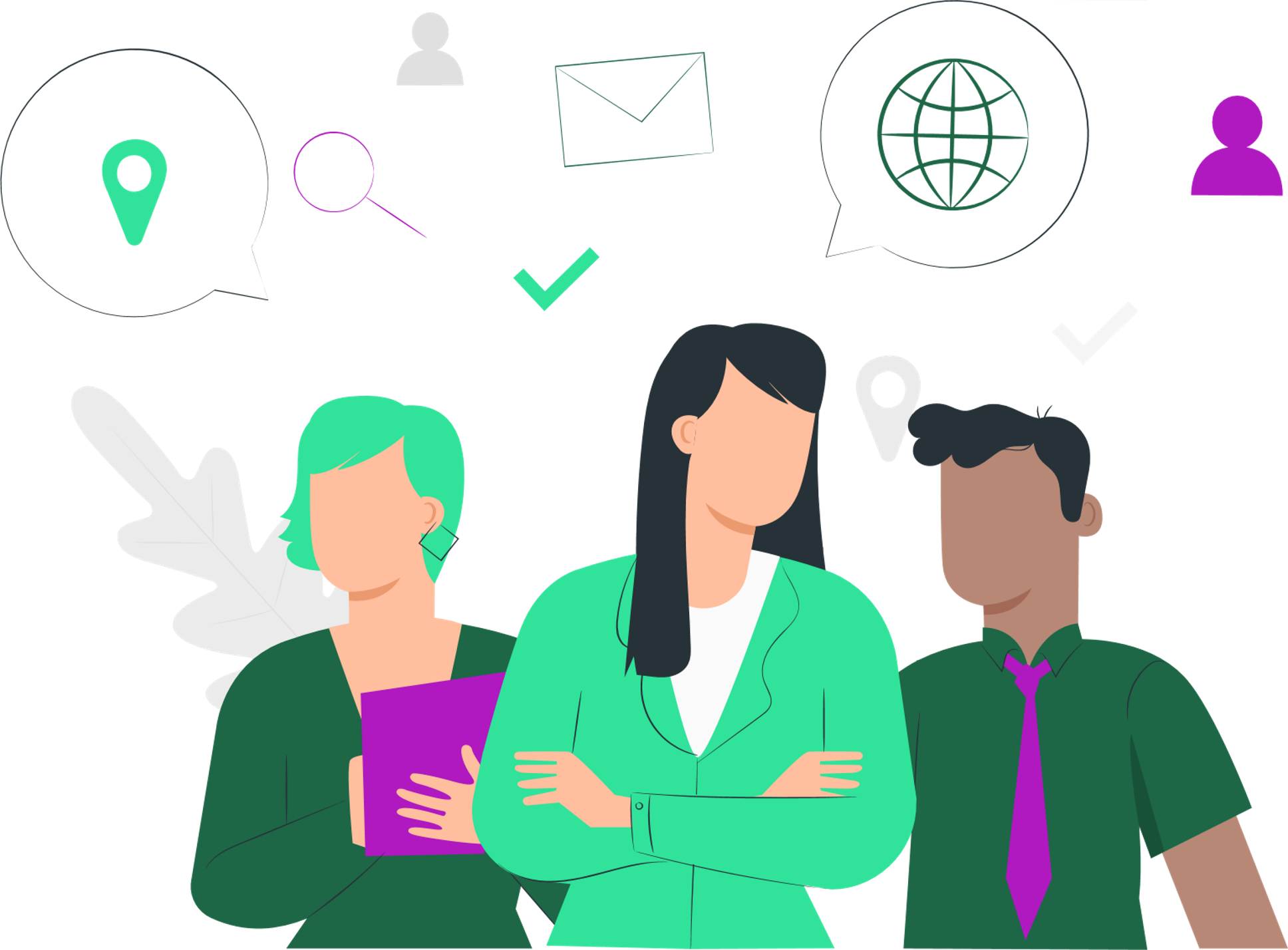 Enquete
Público
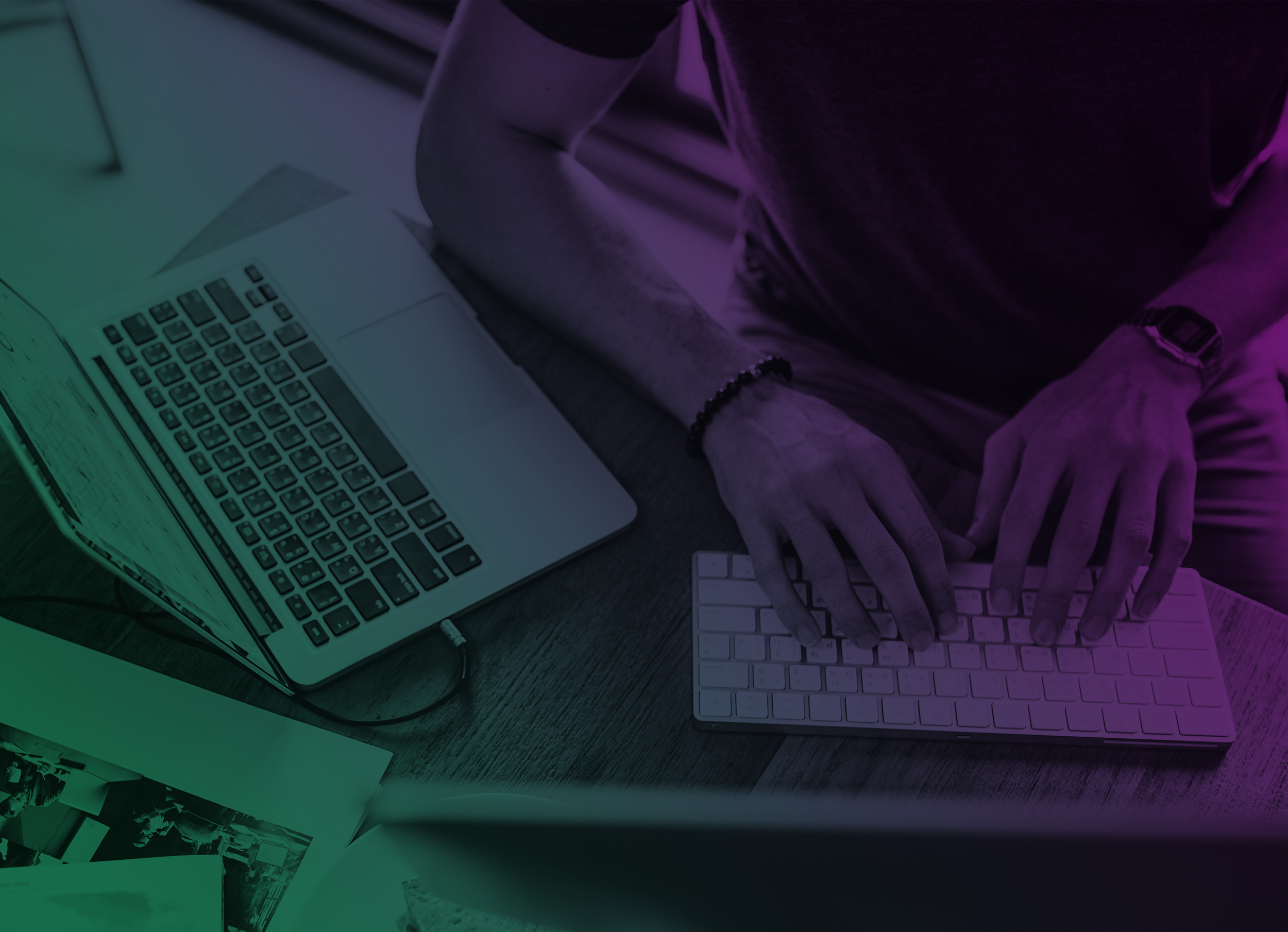 Primeiro Passo
Tone of the top

Apoio da alta direção
Exemplo de comportamento
Engajamento no nível gerencial
Aprovação formal
Discurso de apoio ao programa
Supervisão das principais atividades
Alocação de recursos
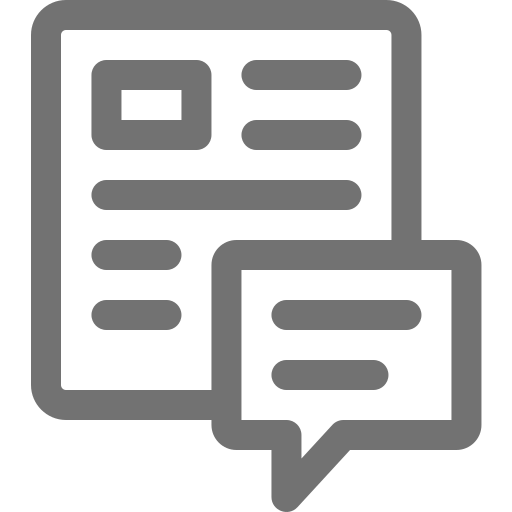 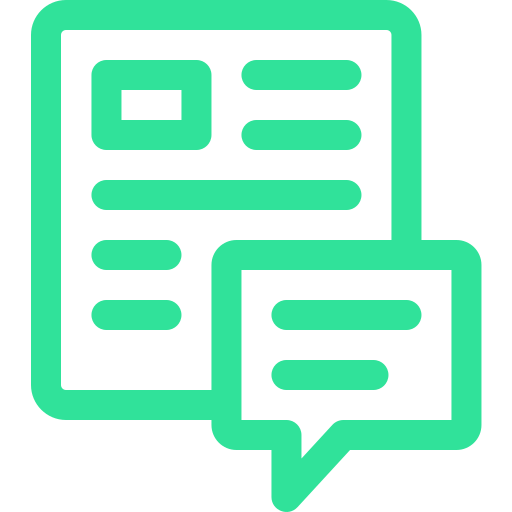 Qual o papel da alta direção 
no programa de integridade?
clickcompliance.com/papel-alta-direcao-compliance/
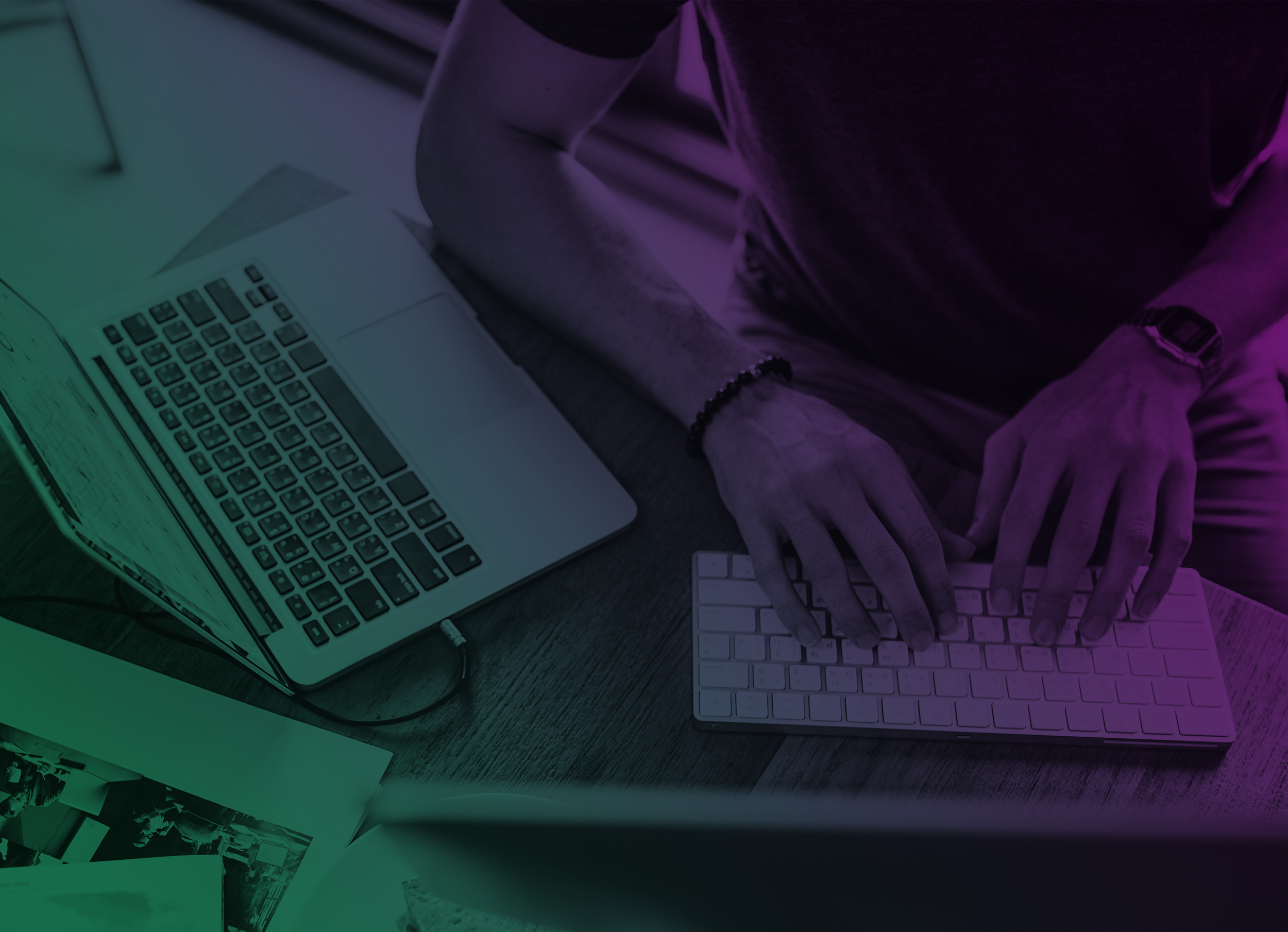 Políticas e Regras
Para o Colaborador
Ambiente Remoto
x
Clareza, simplicidade e contexto
Evidência de autoridade 
Acessibilidade
Ciência
Entendimento
Colaboração
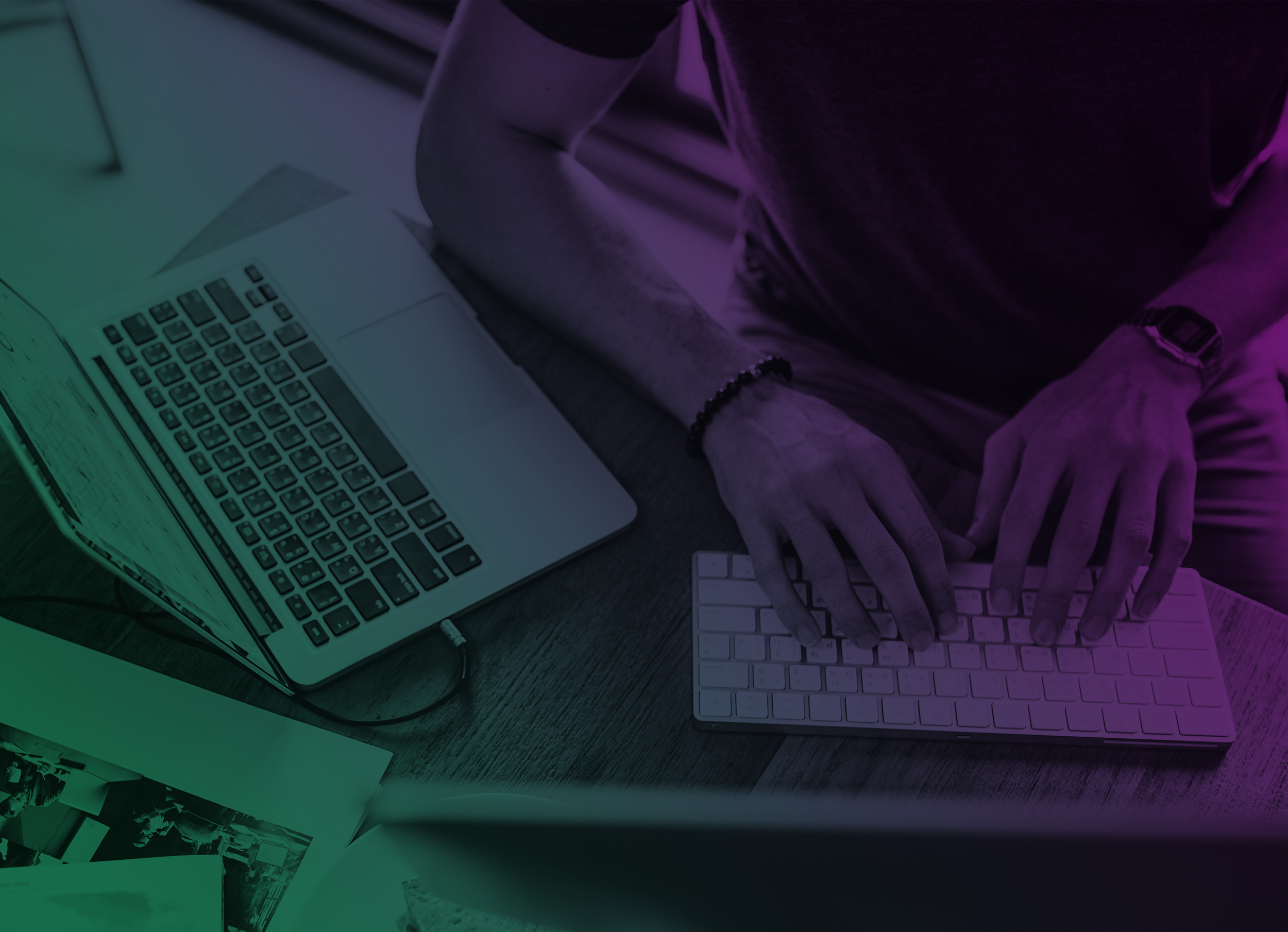 Políticas e Regras
Para o Gestor
Ambiente Remoto
x
Descentralização
Fluxo de aprovação digital
Cobrança digital e escalonamento
Indicadores
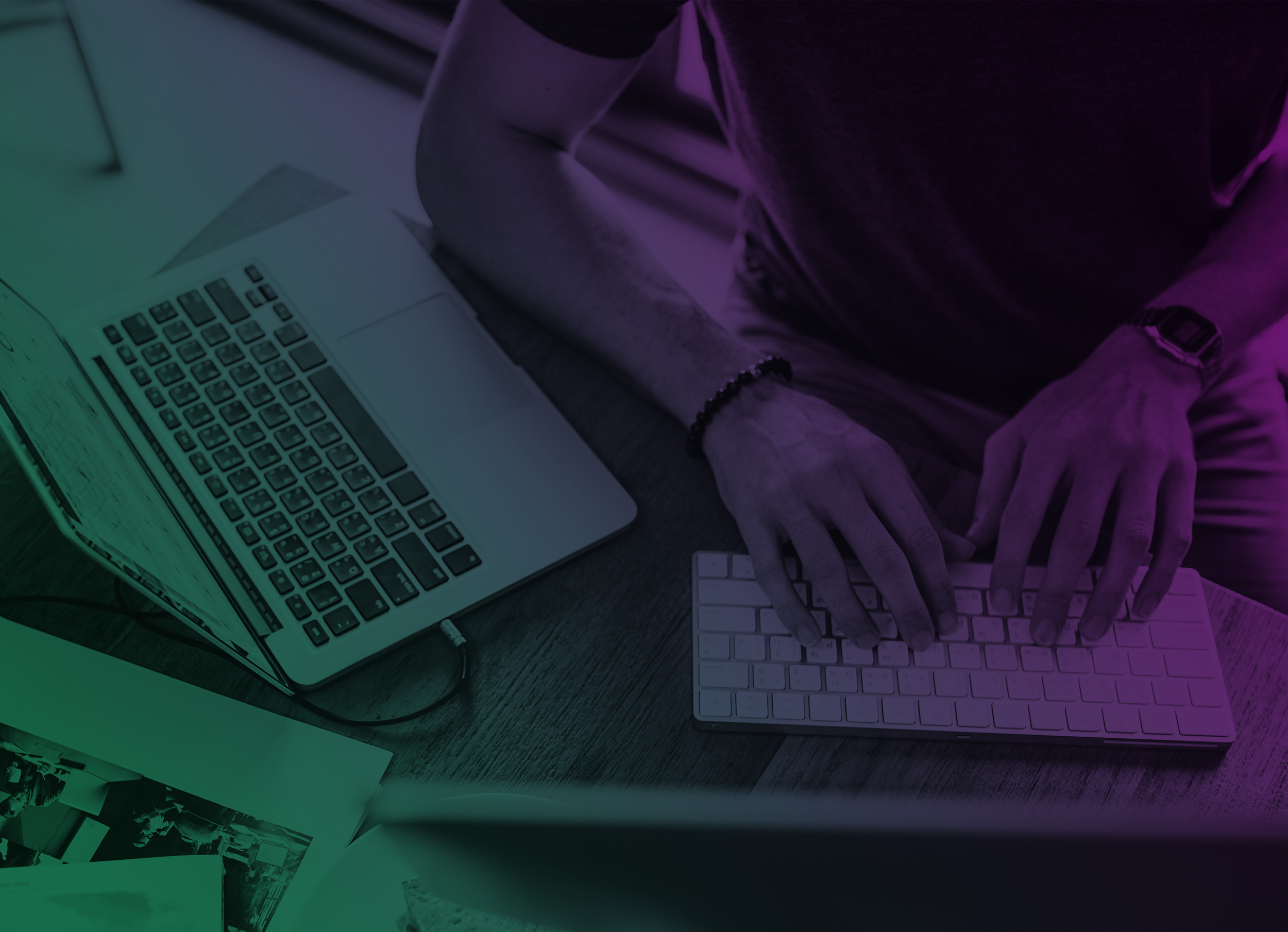 Para agir agora!
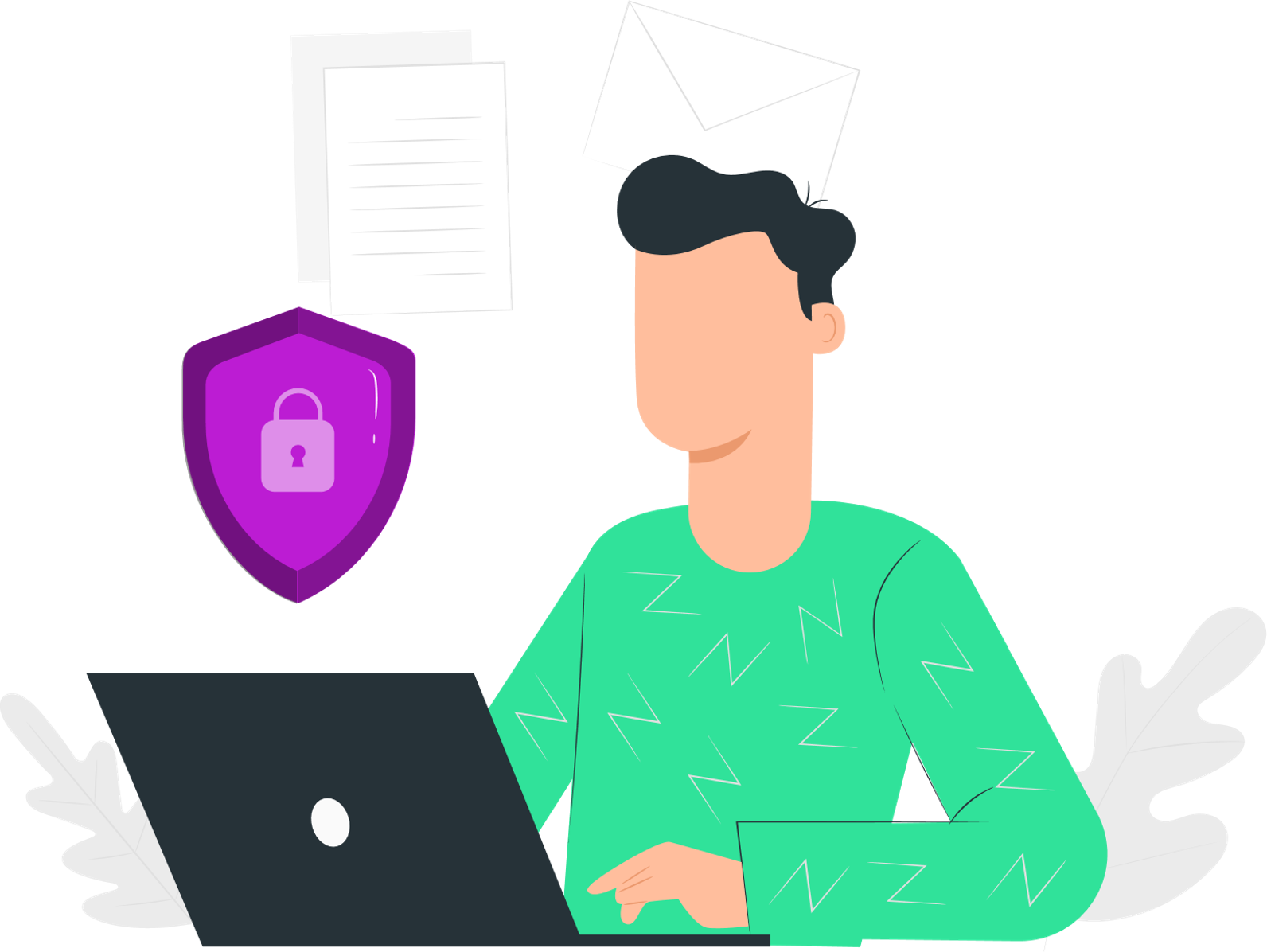 Modelos de Políticas de Compliance
BÔNUS
Política de Home Office
+
recursos.clickcompliance.com/10-modelos-politicas-compliance-empresa/
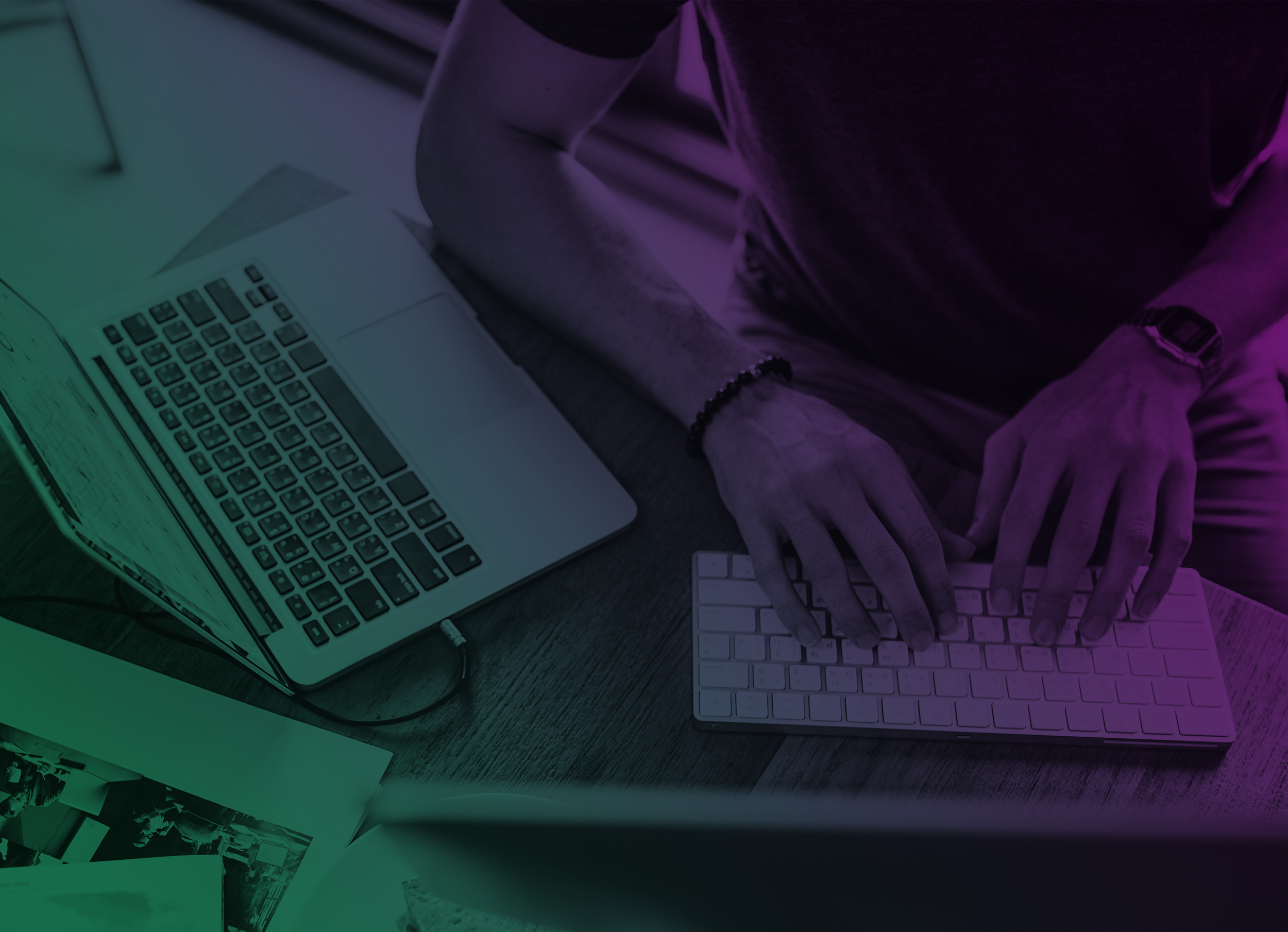 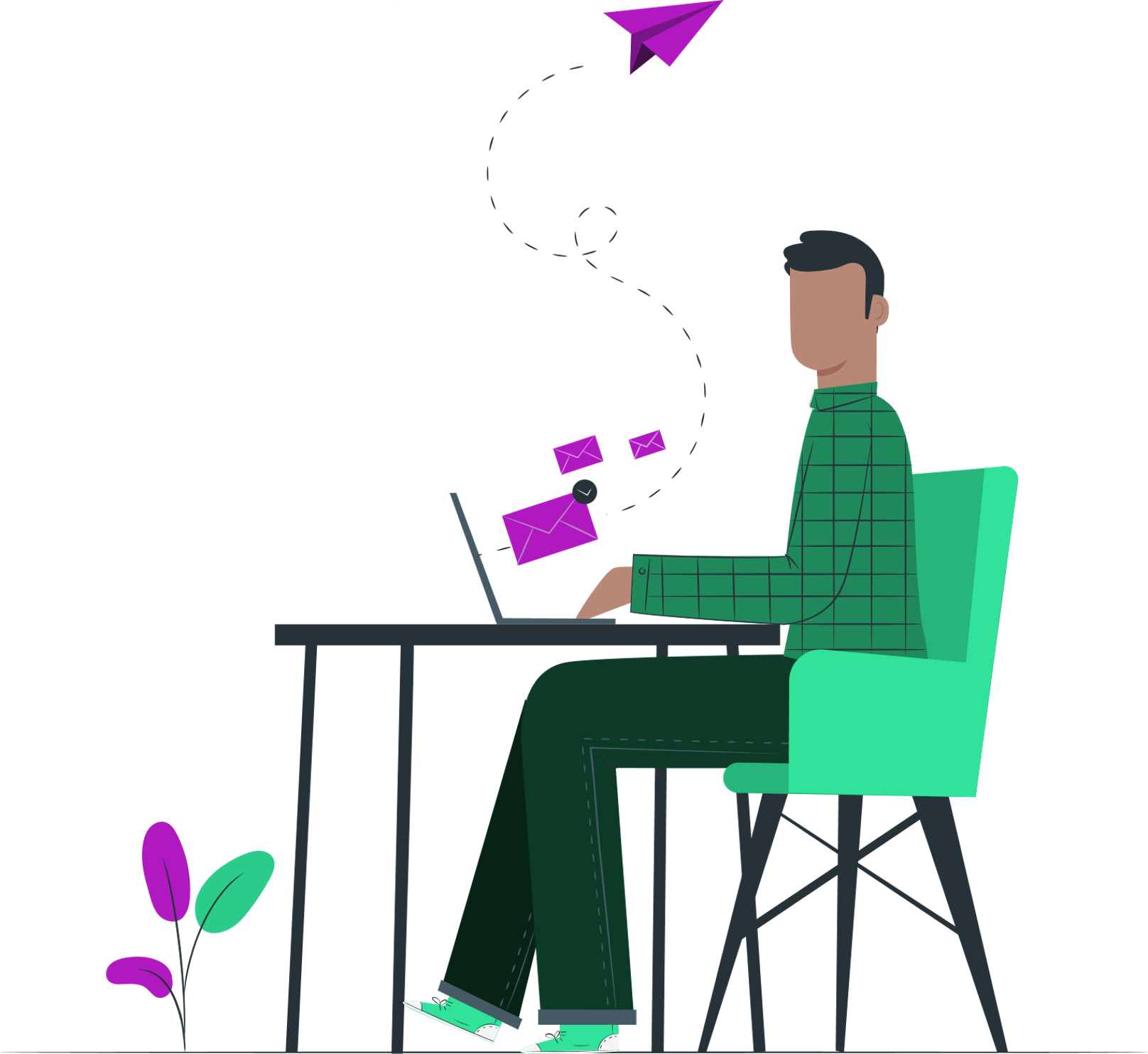 Canal de Denúncias
Fonte das Denúncias
Meios digitais


Telefone


Outros
60%
26%
14%
Fonte https://assets.kpmg/content/dam/kpmg/br/pdf/2019/08/br-pesquisa-linha-etica.pdf
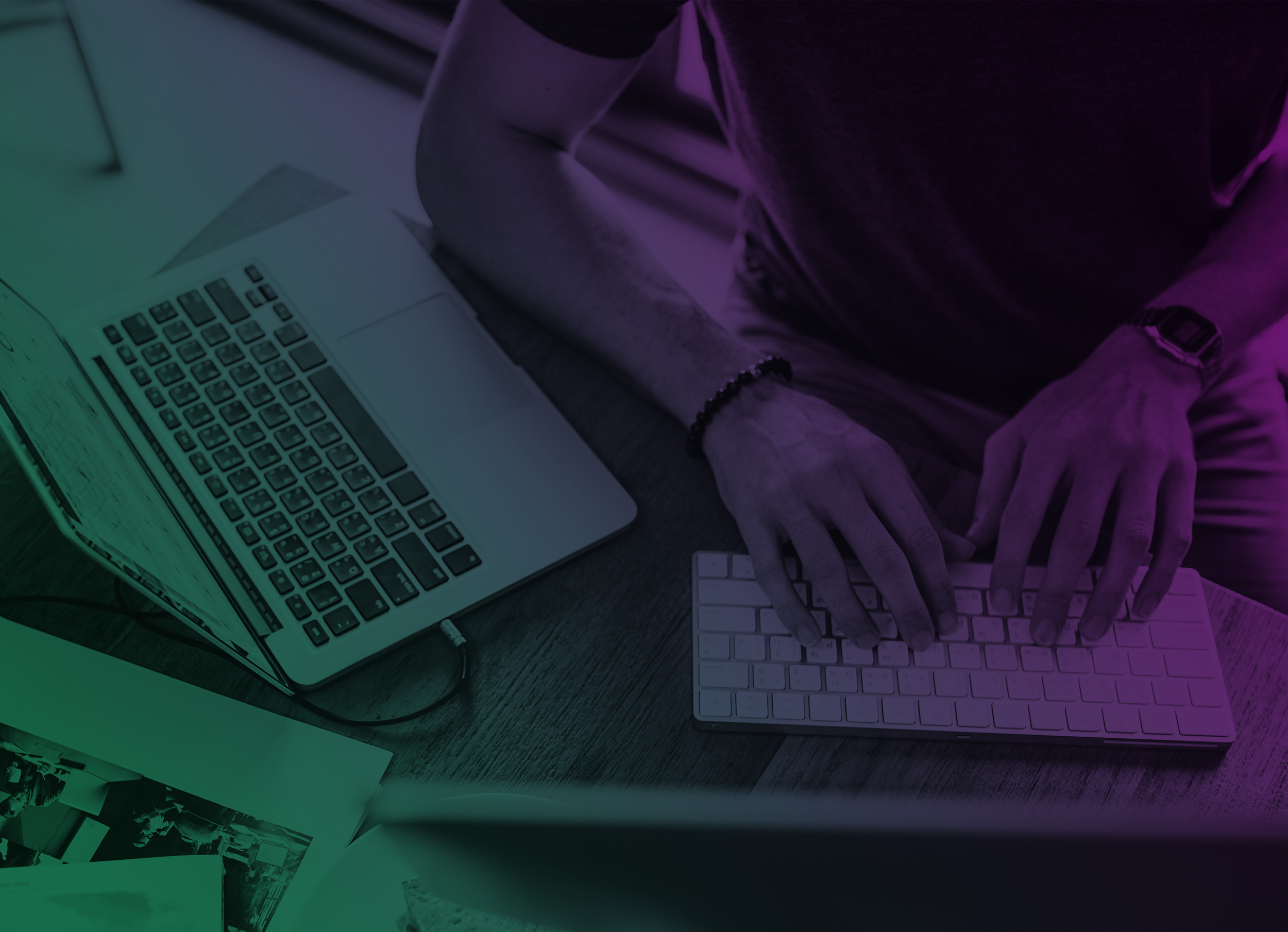 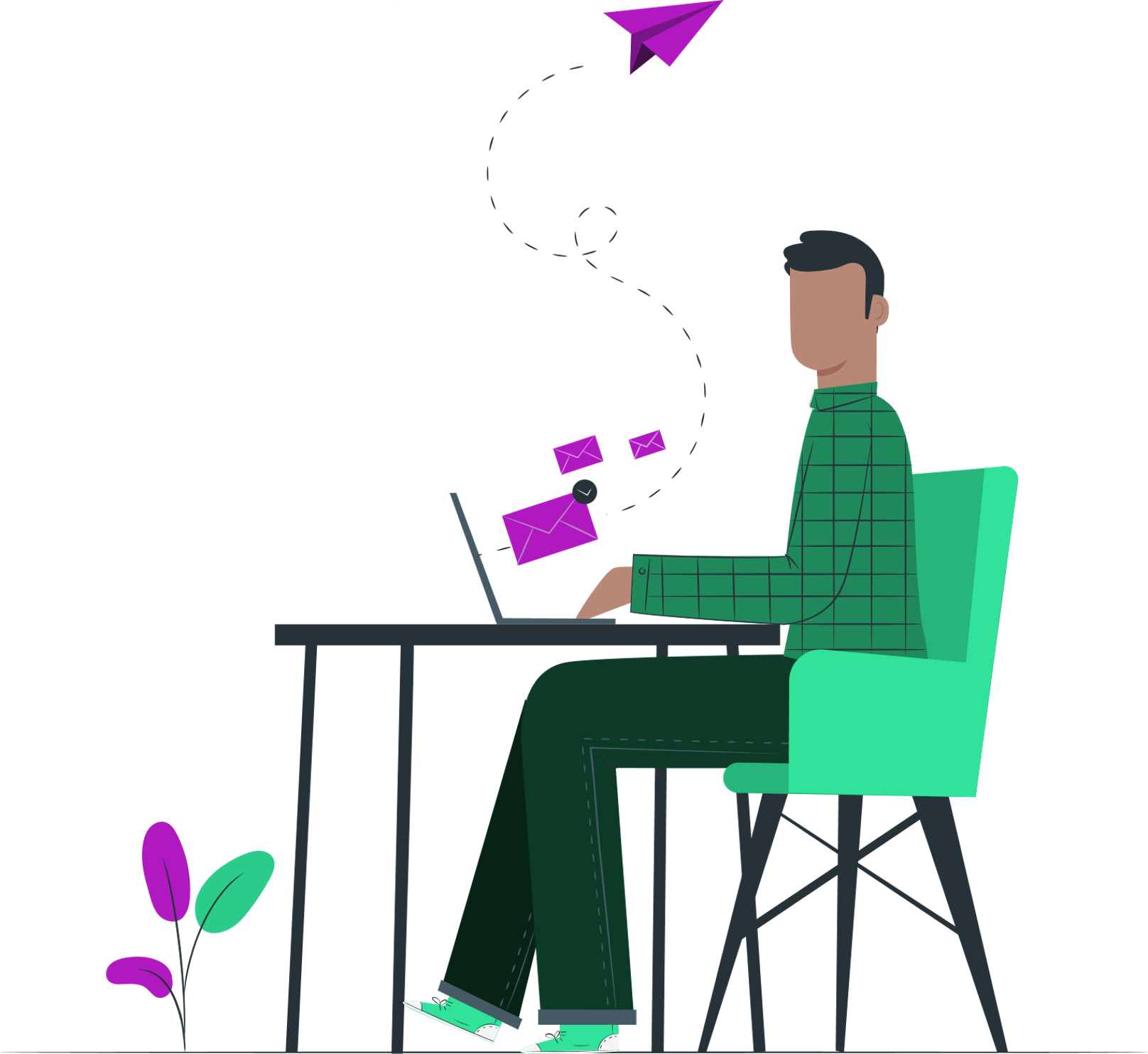 Canal de Denúncias
Fonte das Denúncias
70%
das denúncias são digitais
Meios digitais


Telefone
70%
30%
Fonte https://assets.kpmg/content/dam/kpmg/br/pdf/2019/08/br-pesquisa-linha-etica.pdf
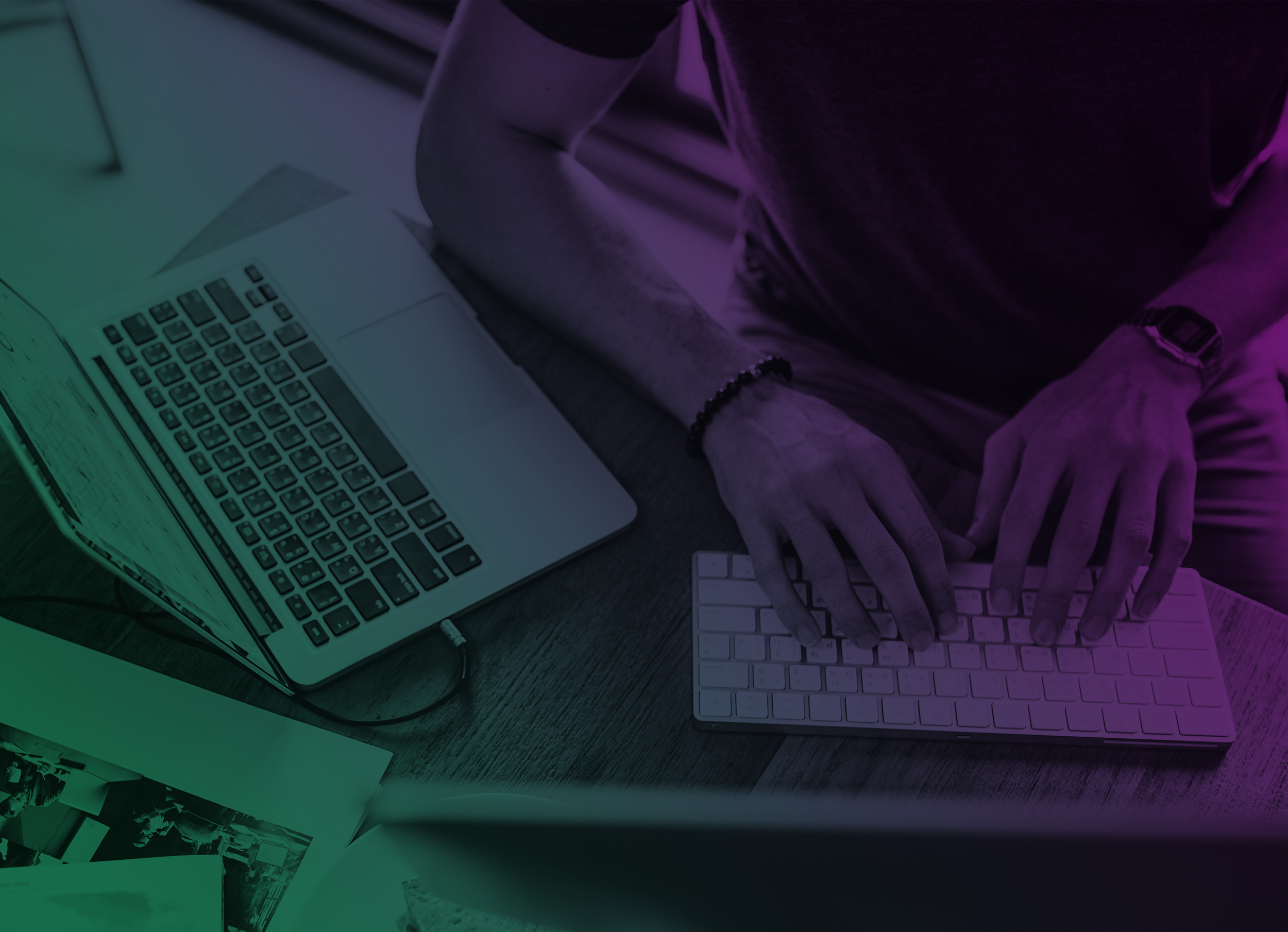 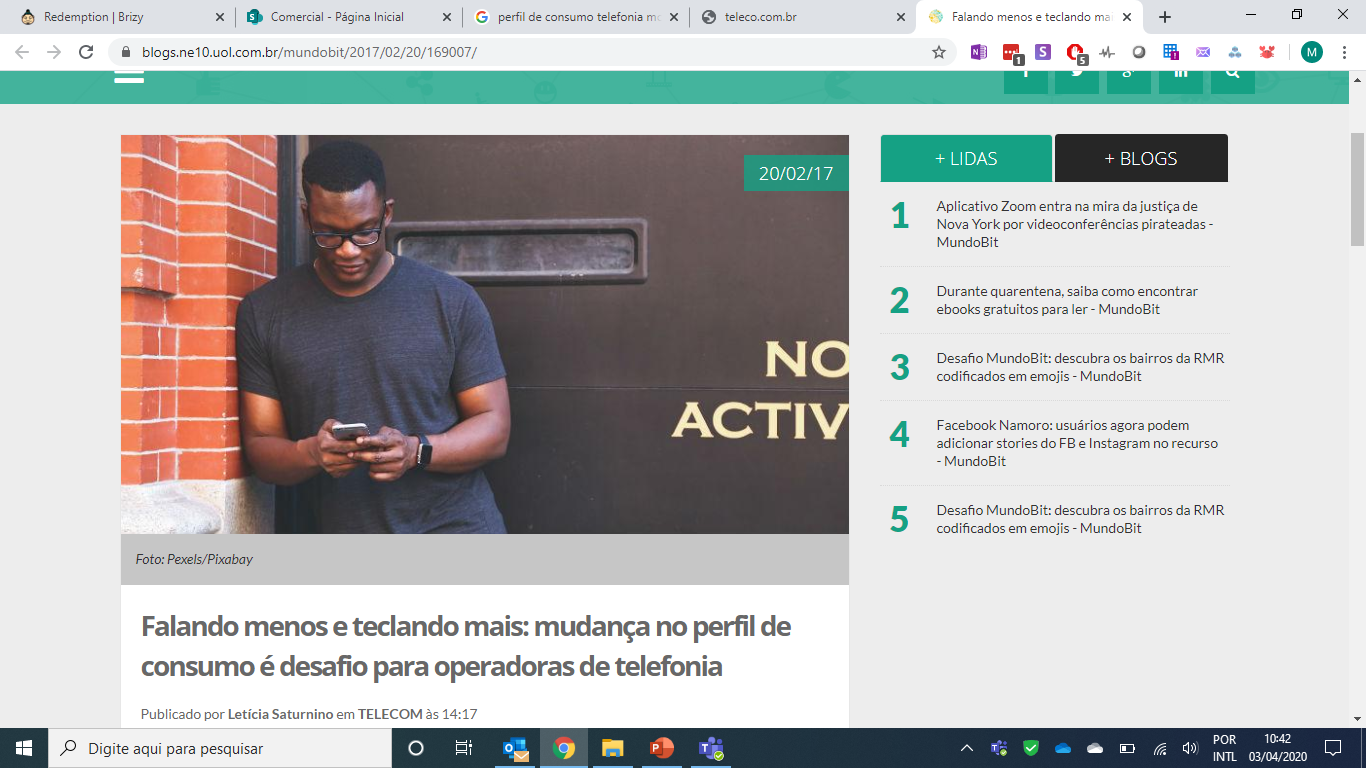 Falando menos e teclando mais
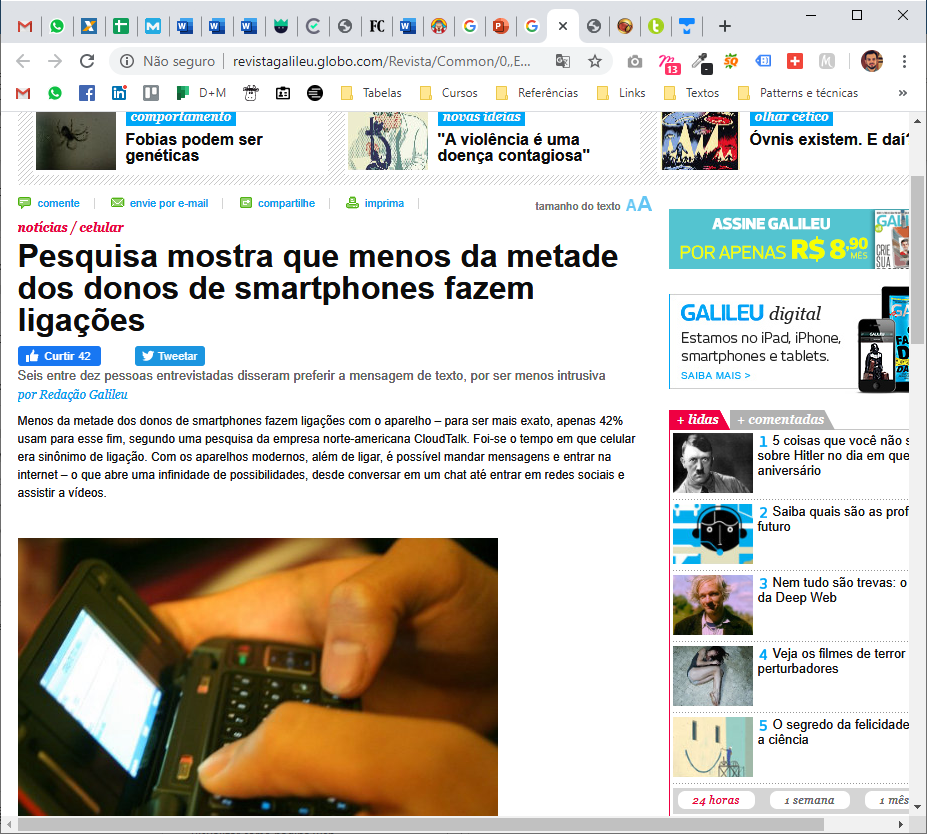 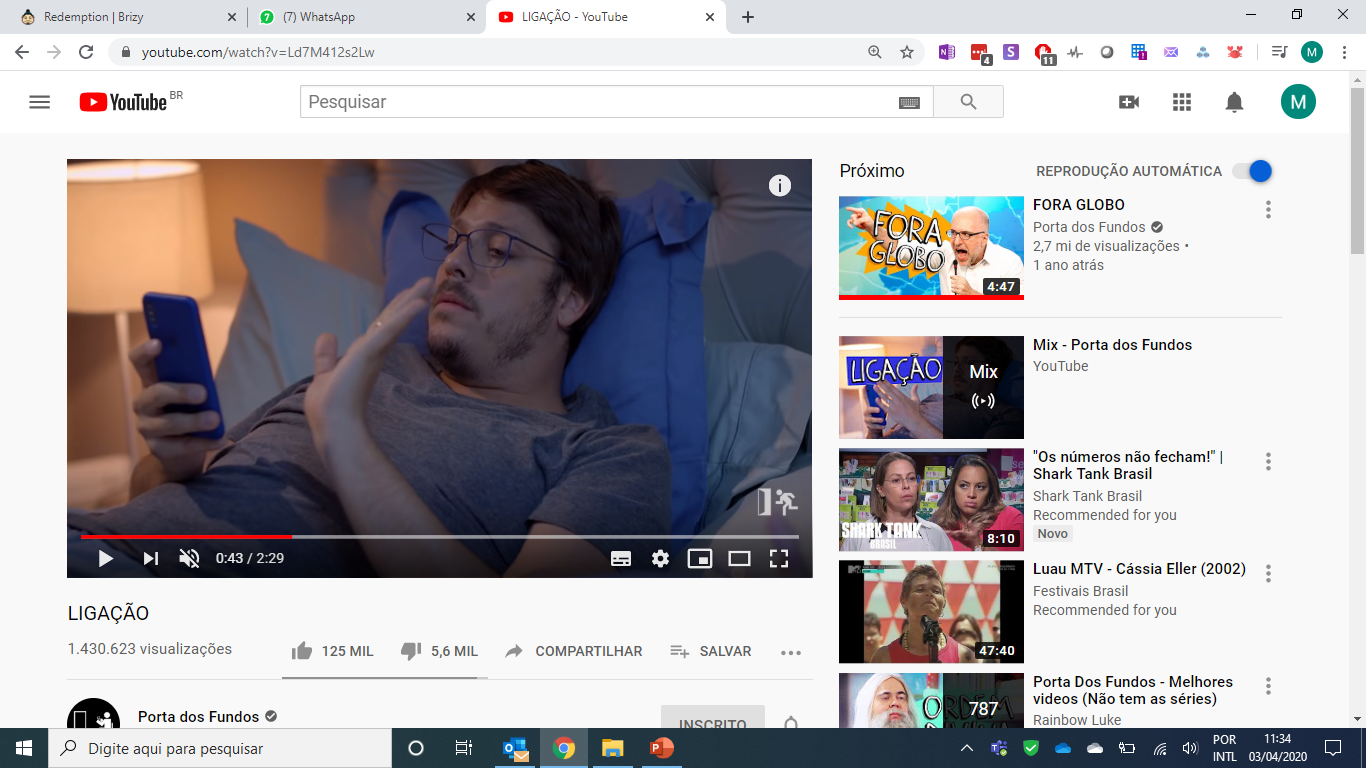 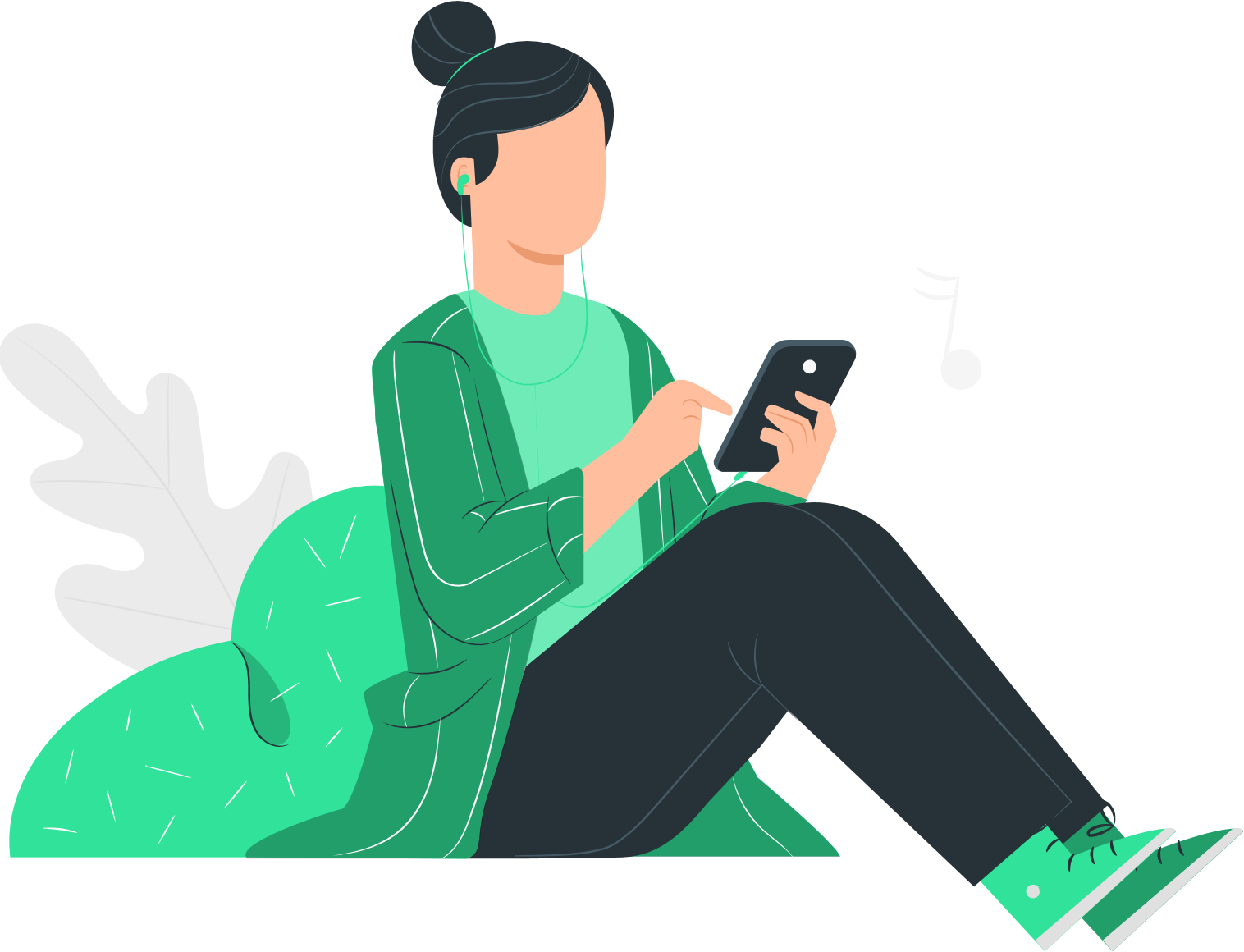 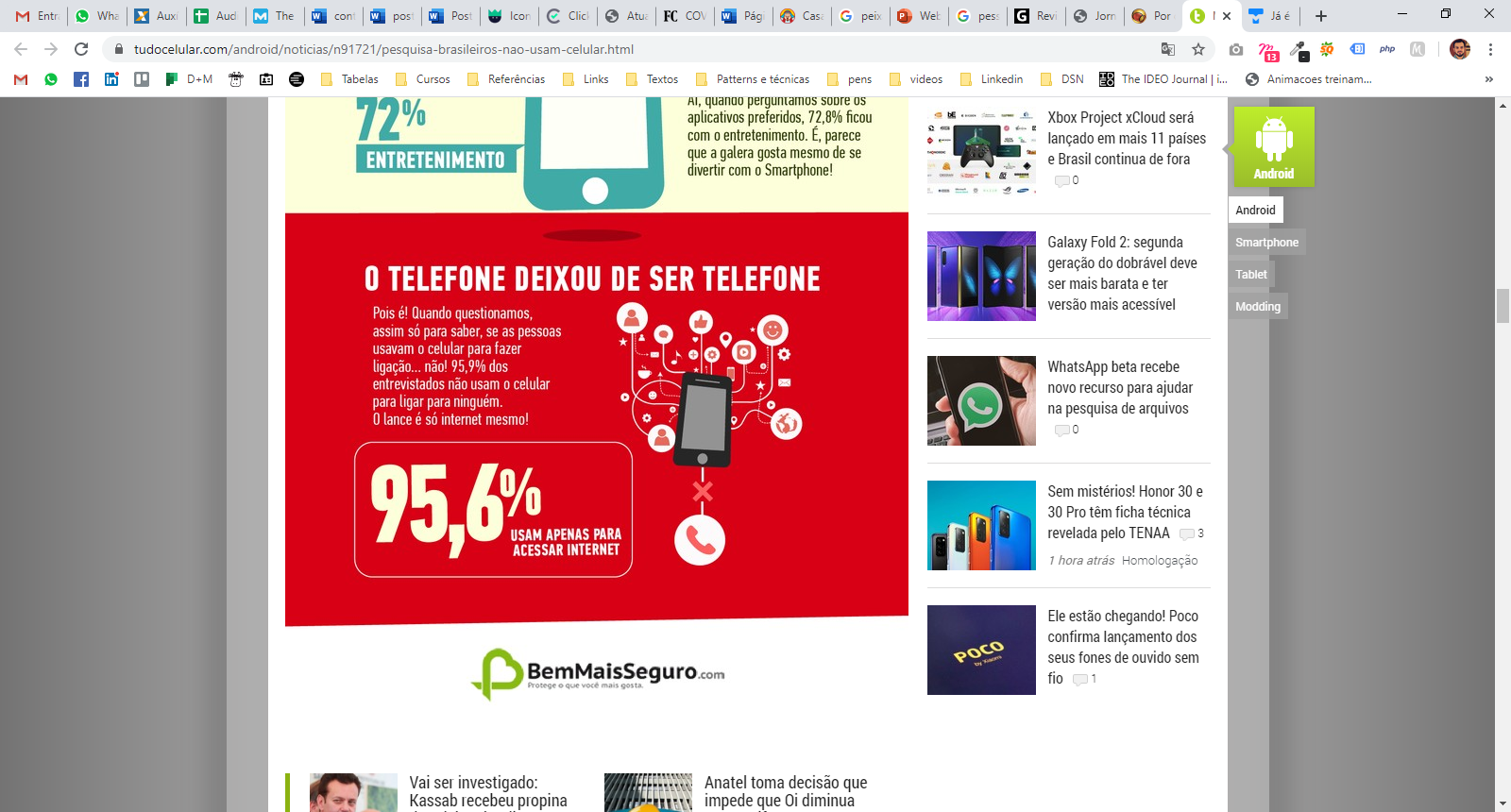 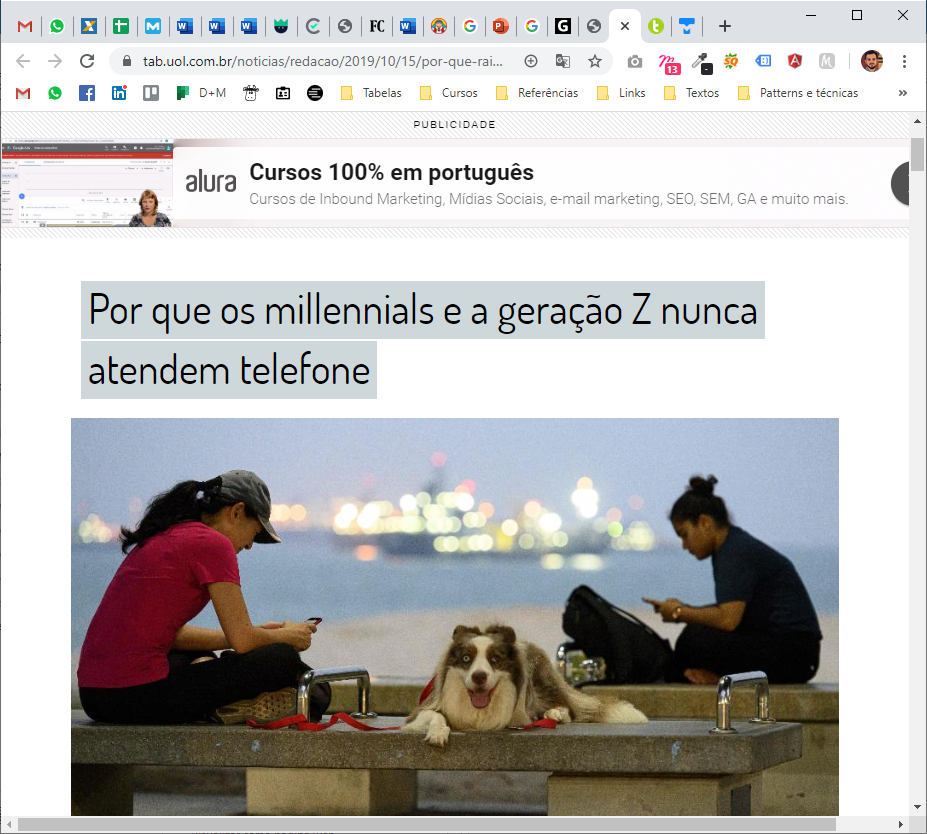 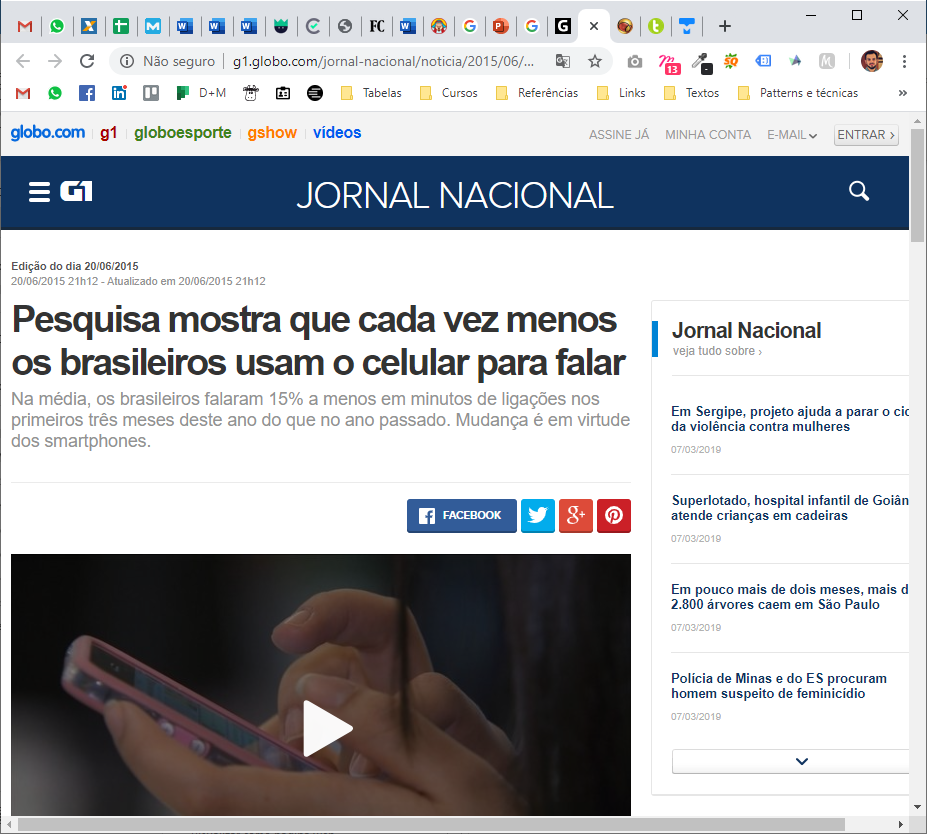 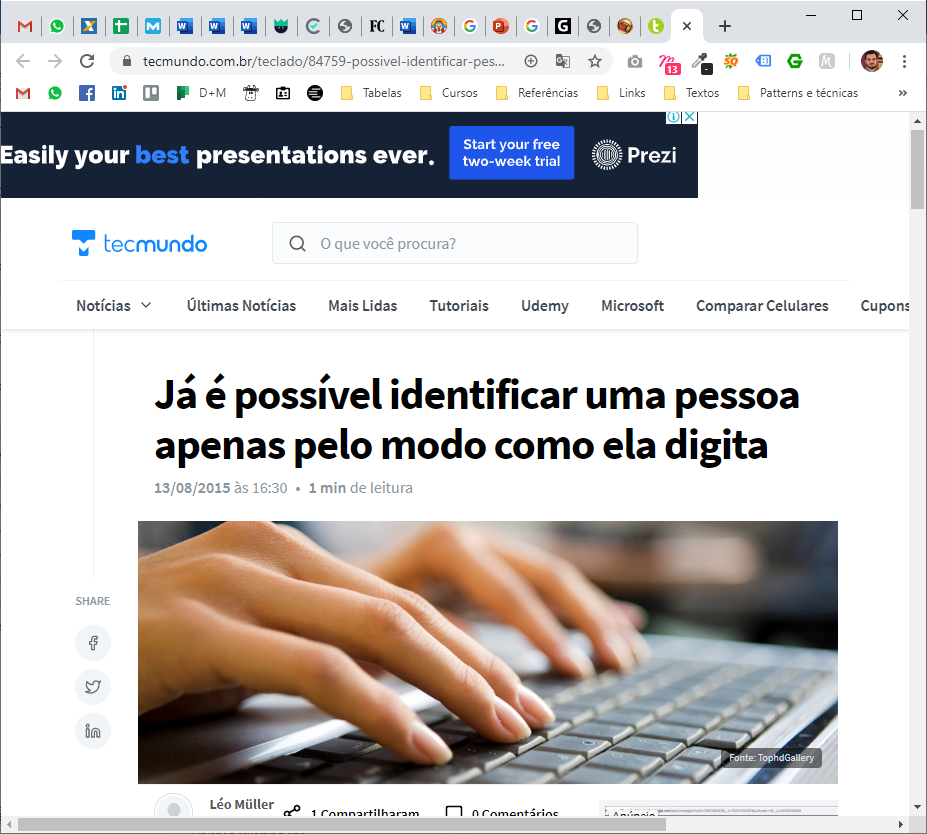 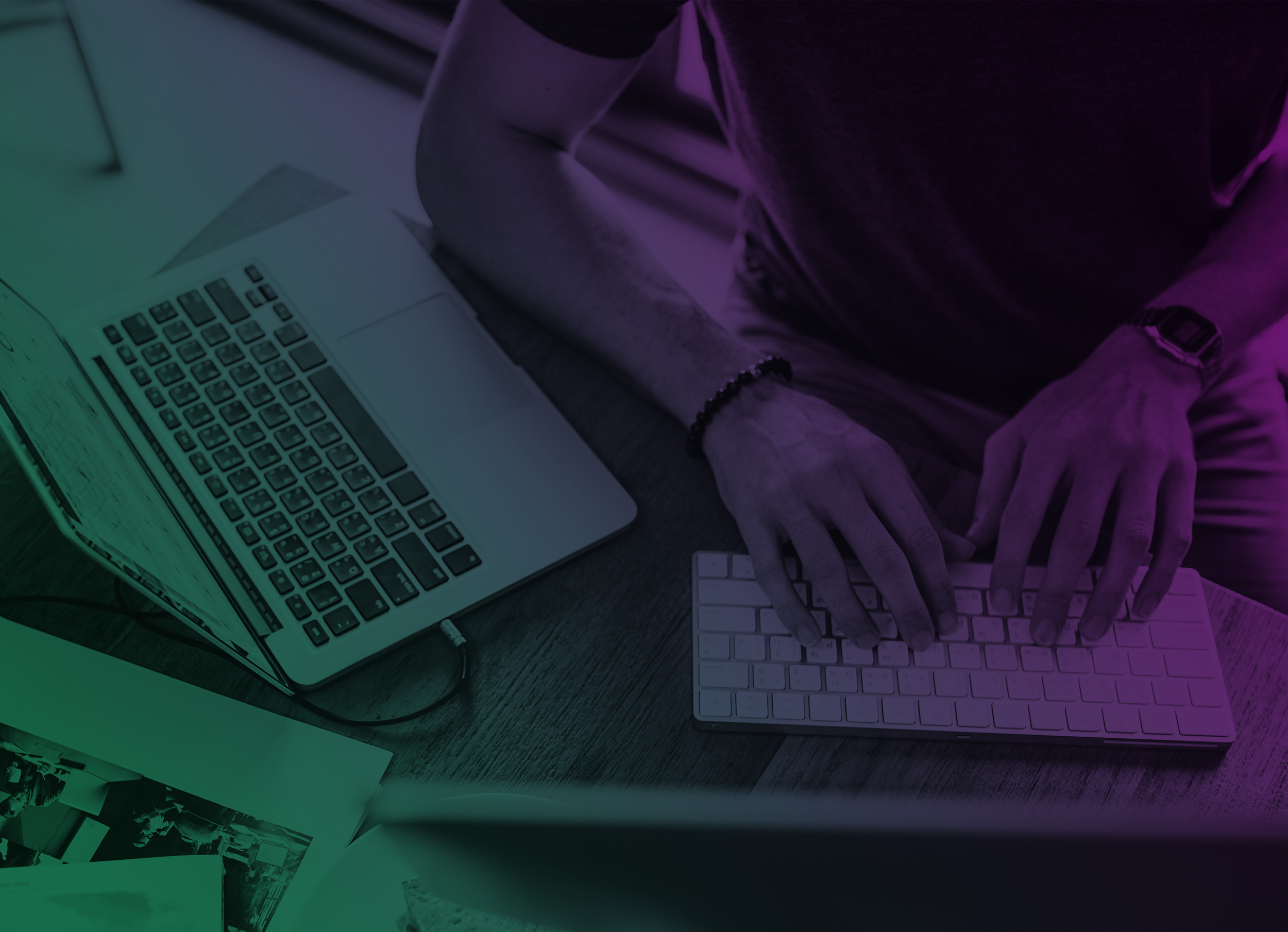 Canal de Denúncias Digital
Visão do Denunciante
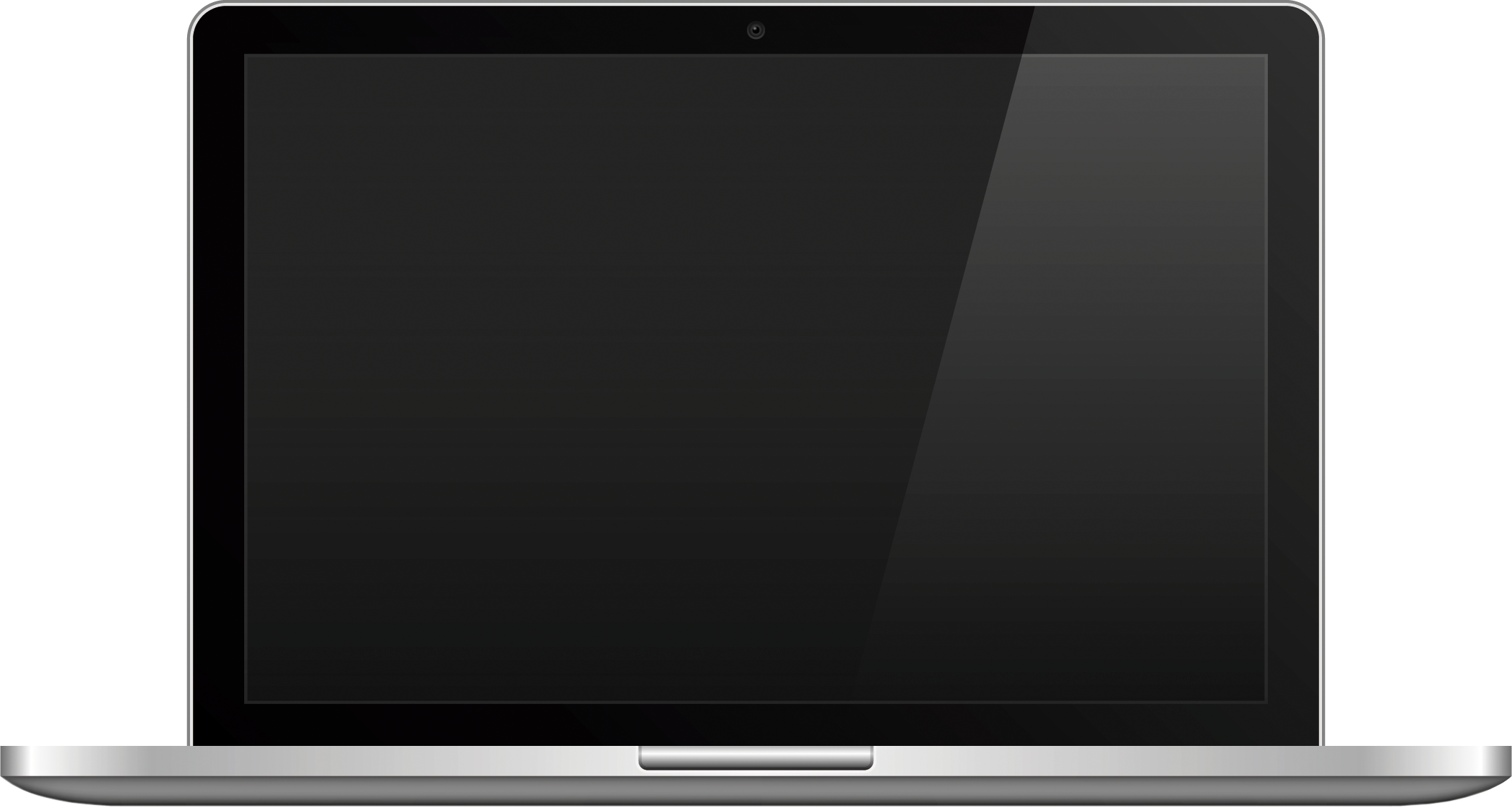 Divulgação
Acessibilidade
Regras claras para o denunciante
Quanto menos clicks melhor
Perguntas objetivas e adequadas ao seu contexto
Comunicação anônima
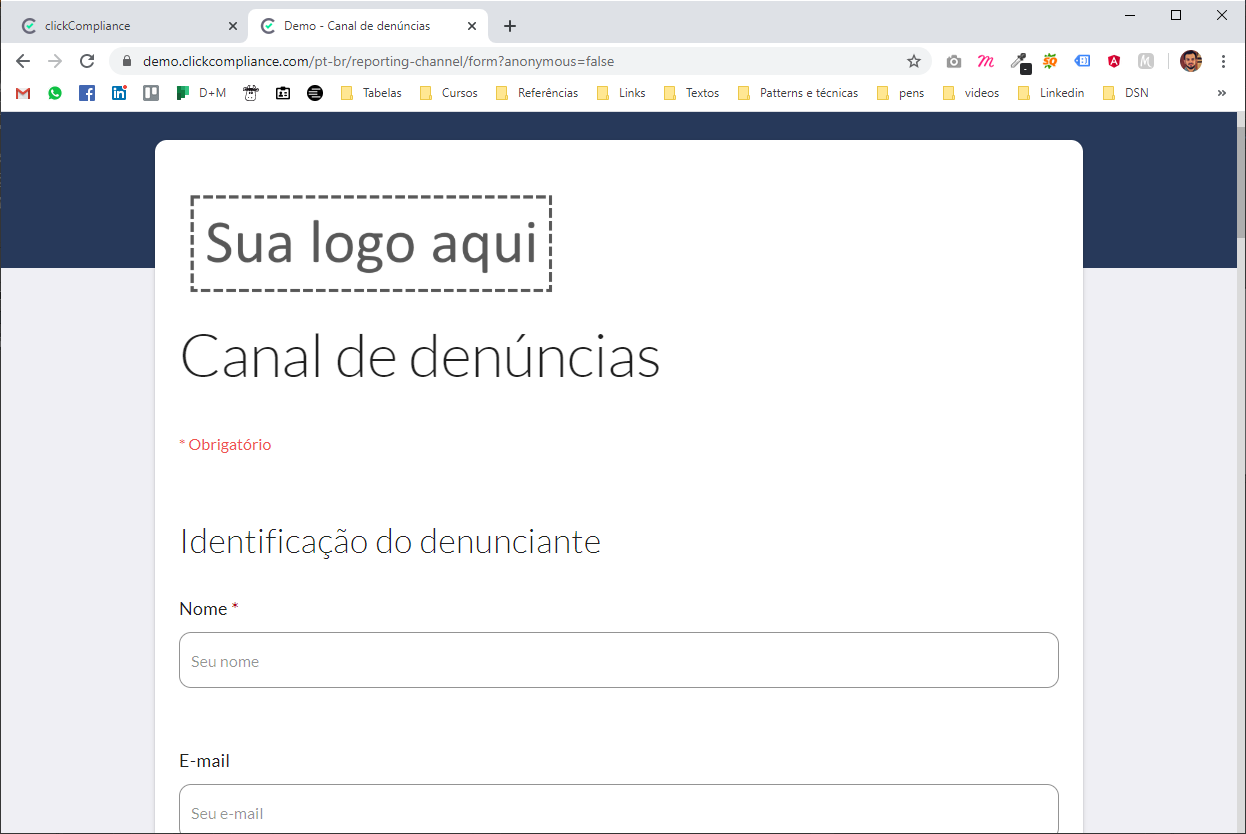 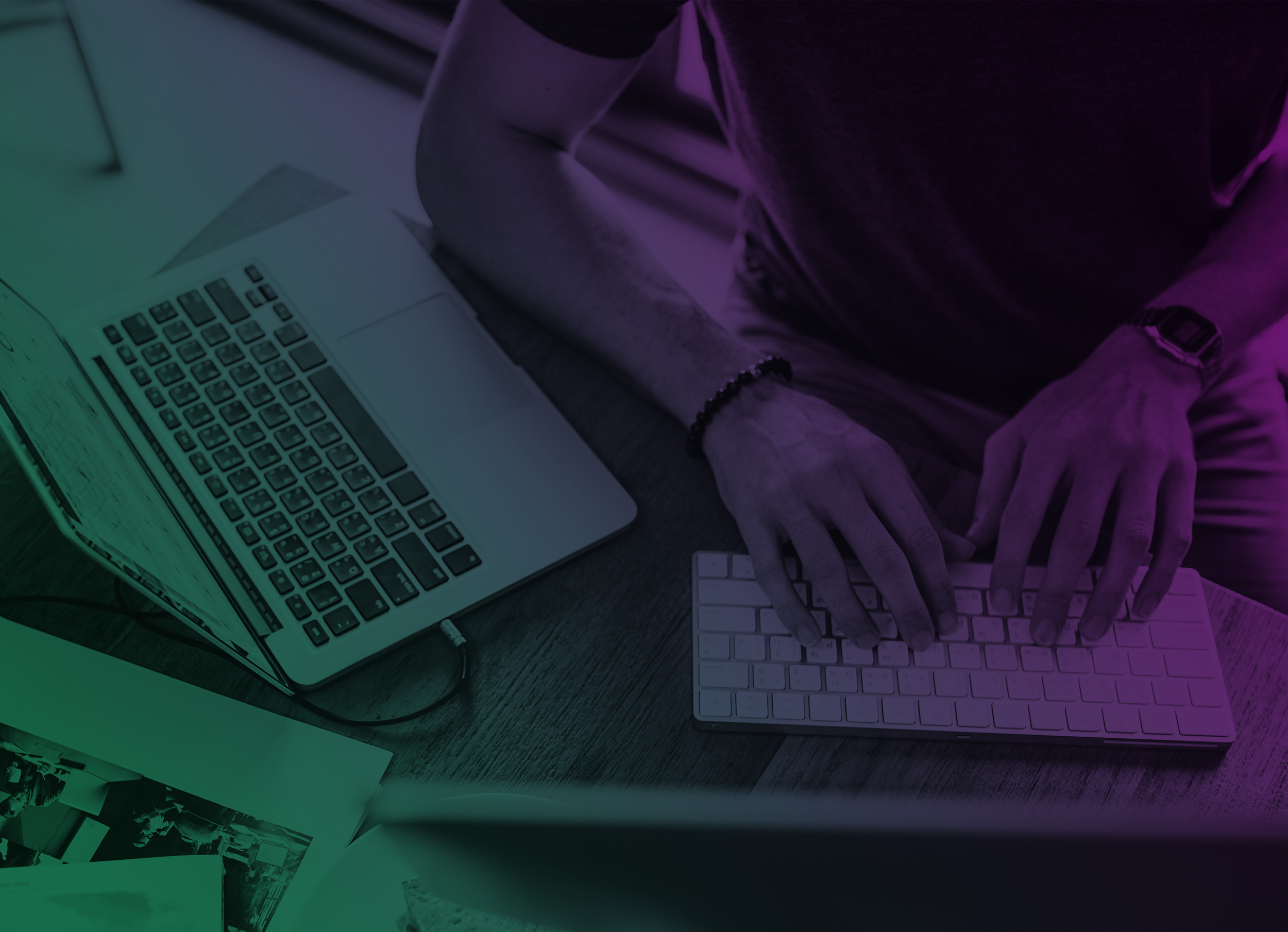 Canal de Denúncias Digital
Visão do Gestor
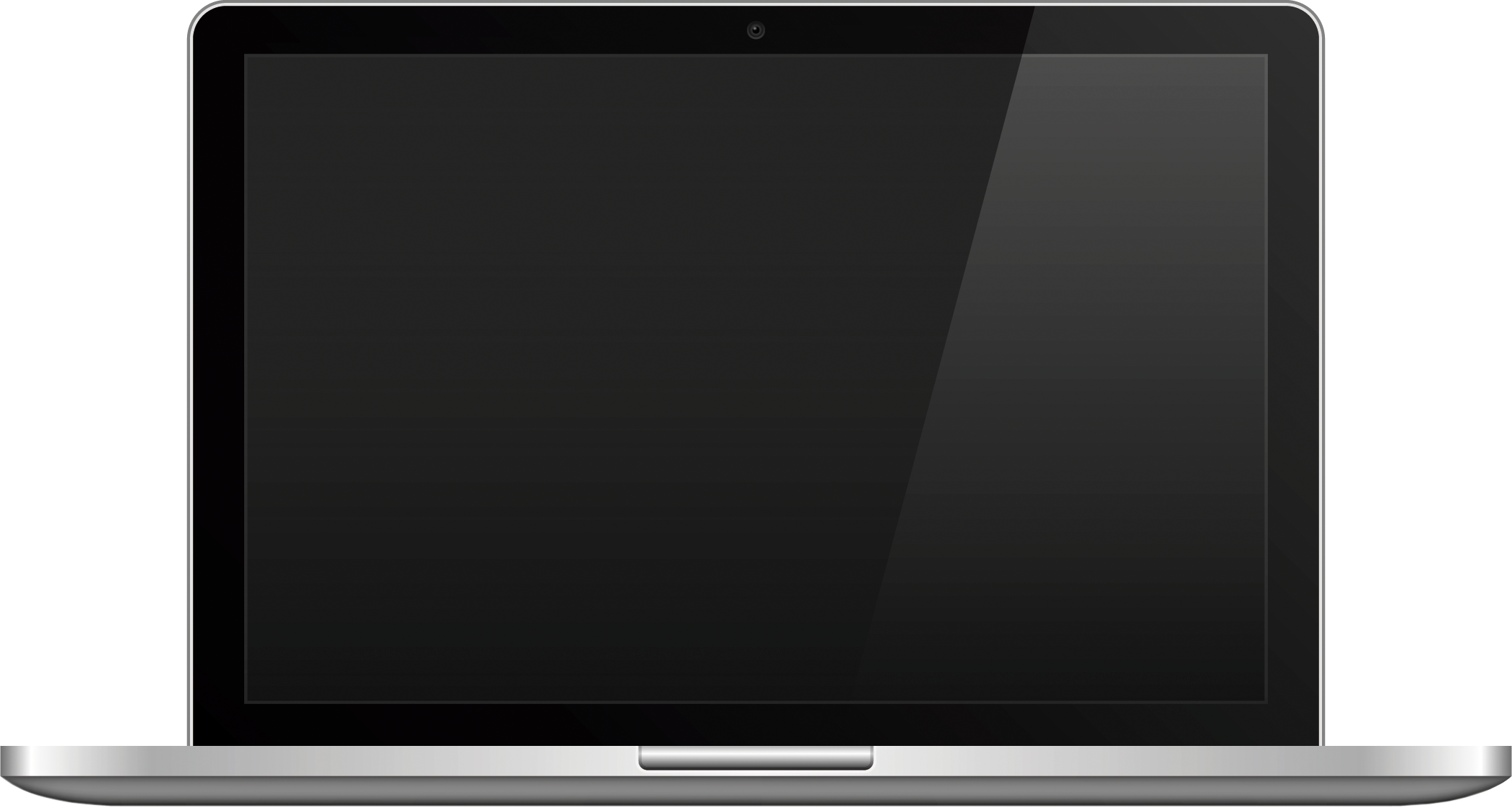 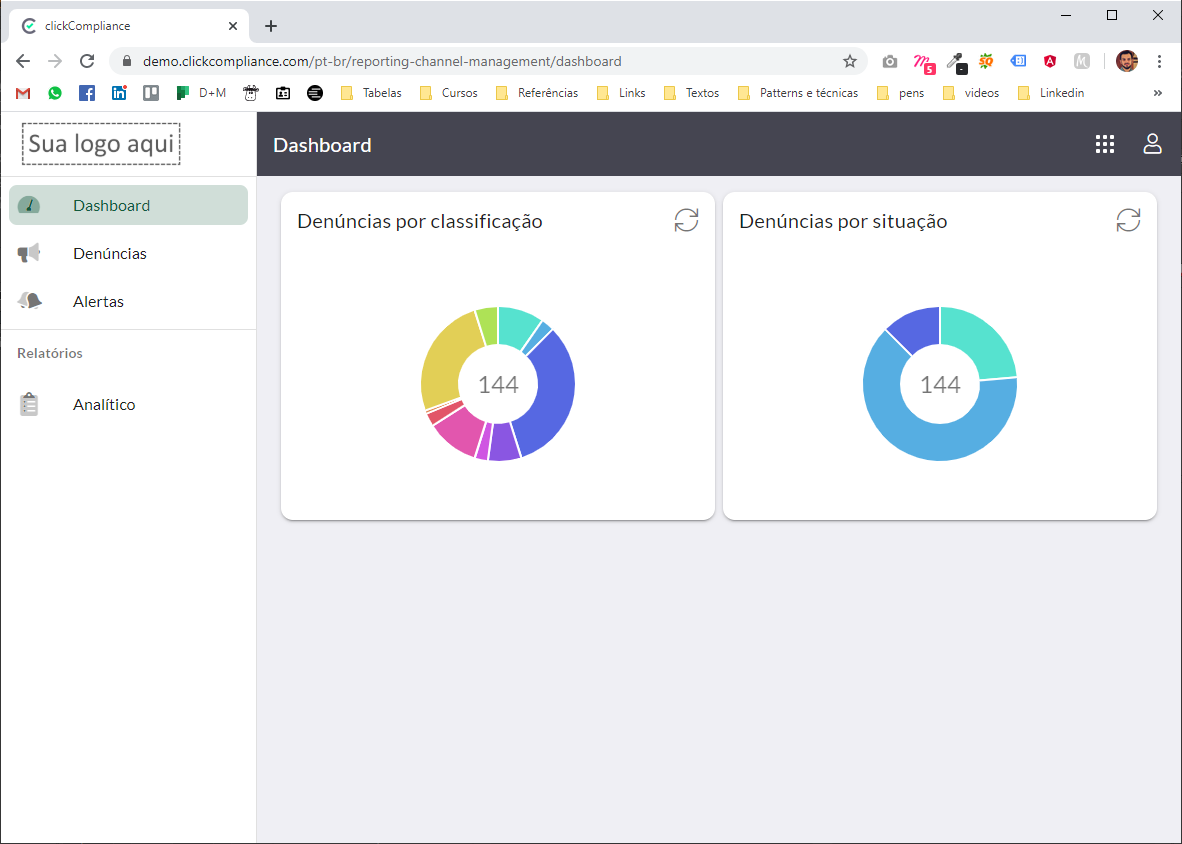 Reclassificar a denúncia
Log de auditoria
Separação de perfis
Sigilo no tratamento da informação fora do ambiente do canal
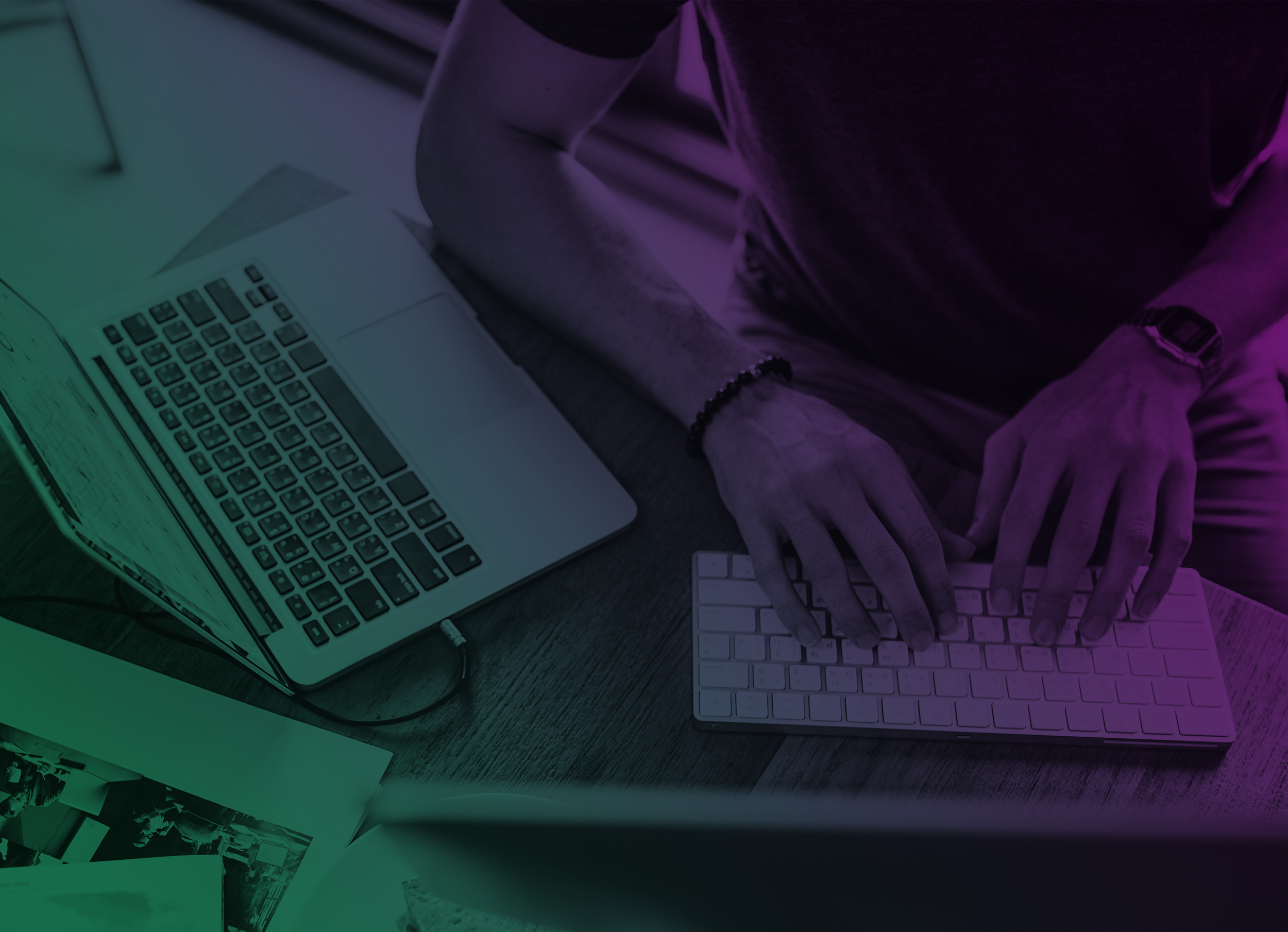 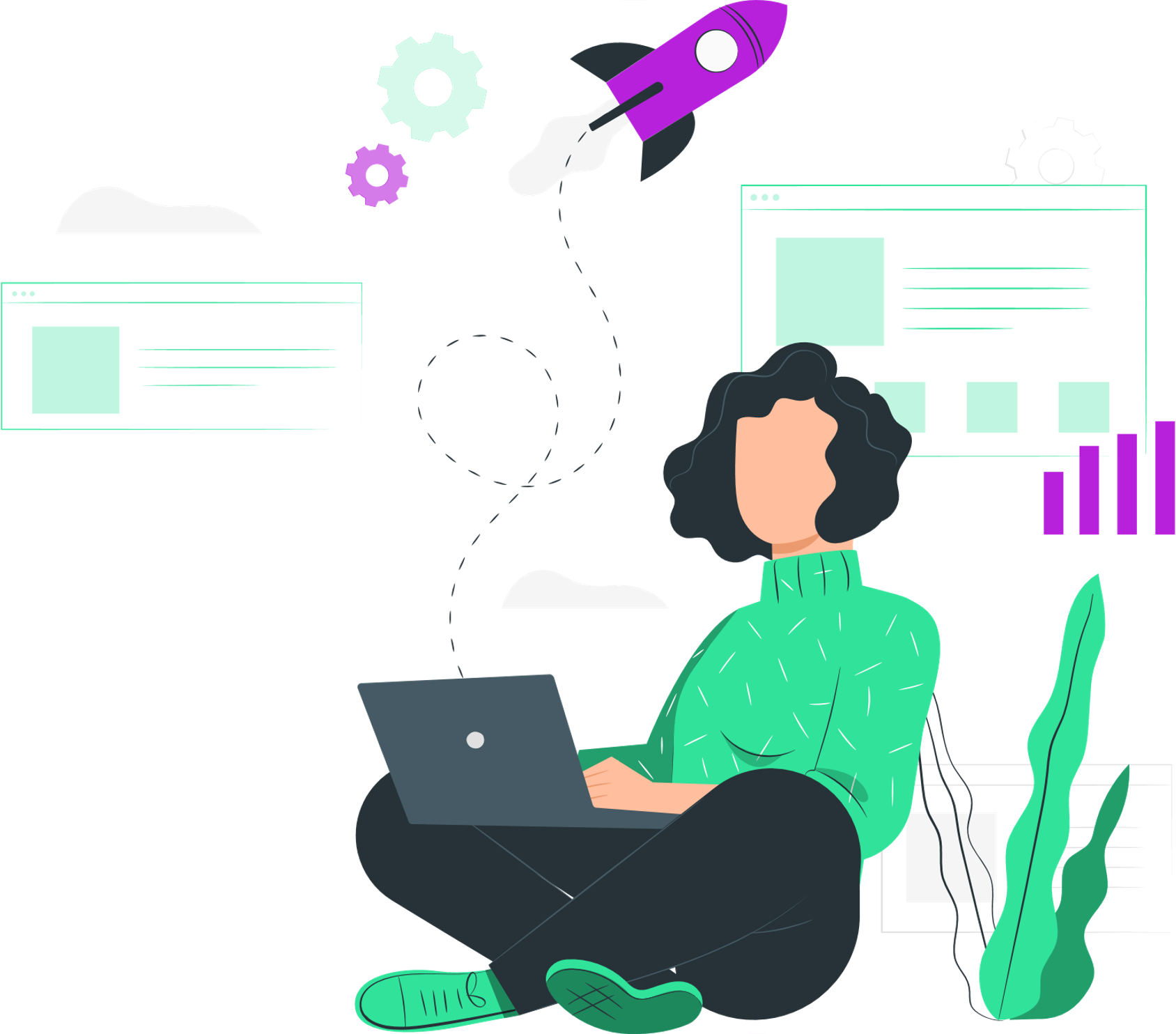 Para agir agora!
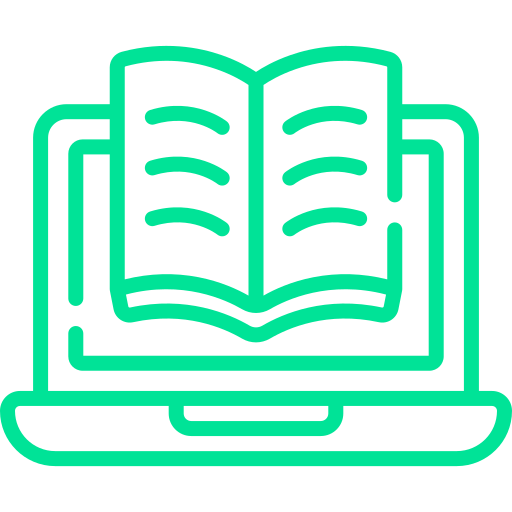 E-book sobre 
Canal de Denúncias
recursos.clickcompliance.com/ebook-canal-denuncias-denuncia-a-investigacao/
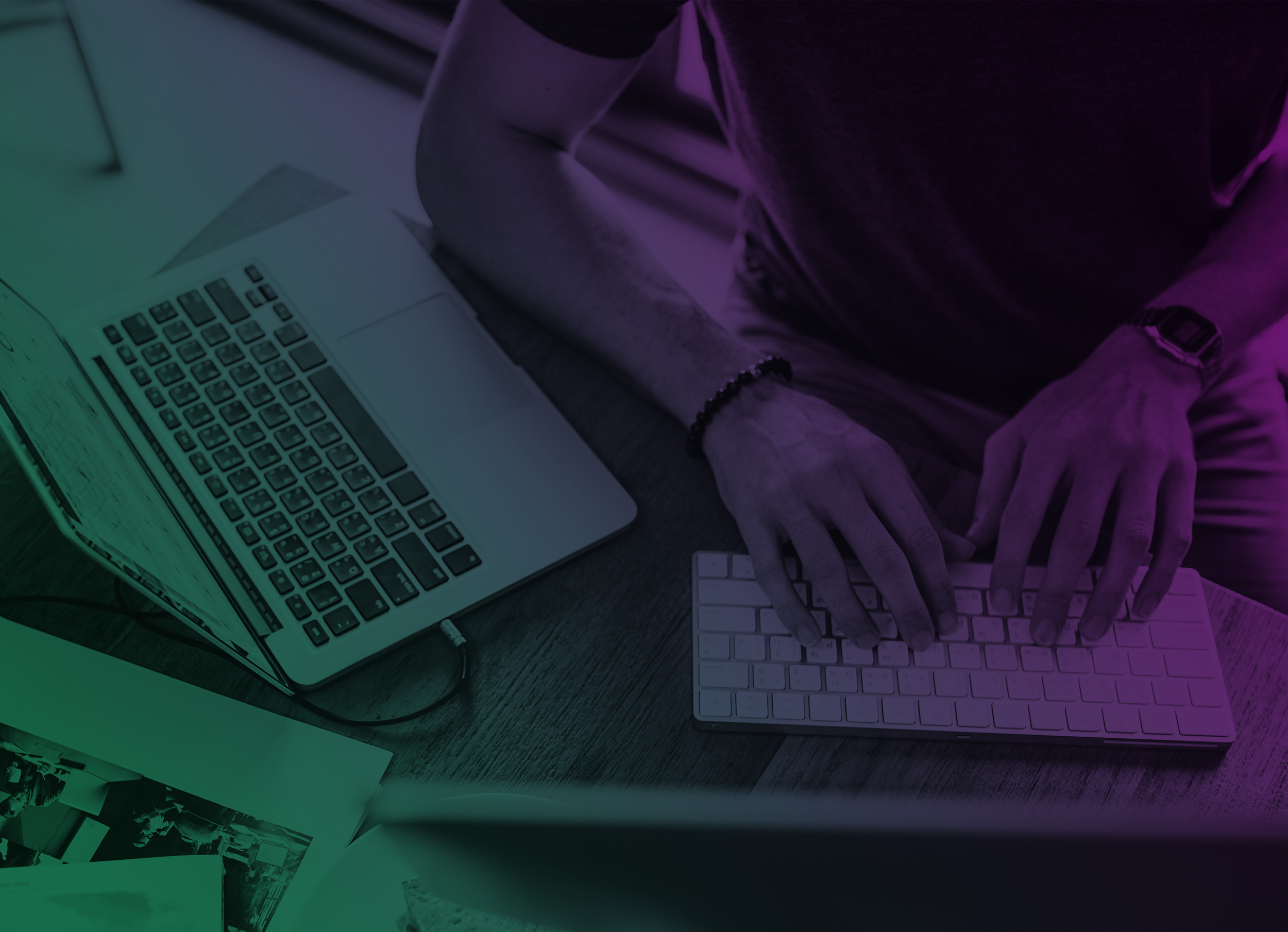 Treinamentos em Compliance
Visão do Aluno
Interatividade
Engajamento
Acessibilidade
Aferição do aprendizado
Recompensa
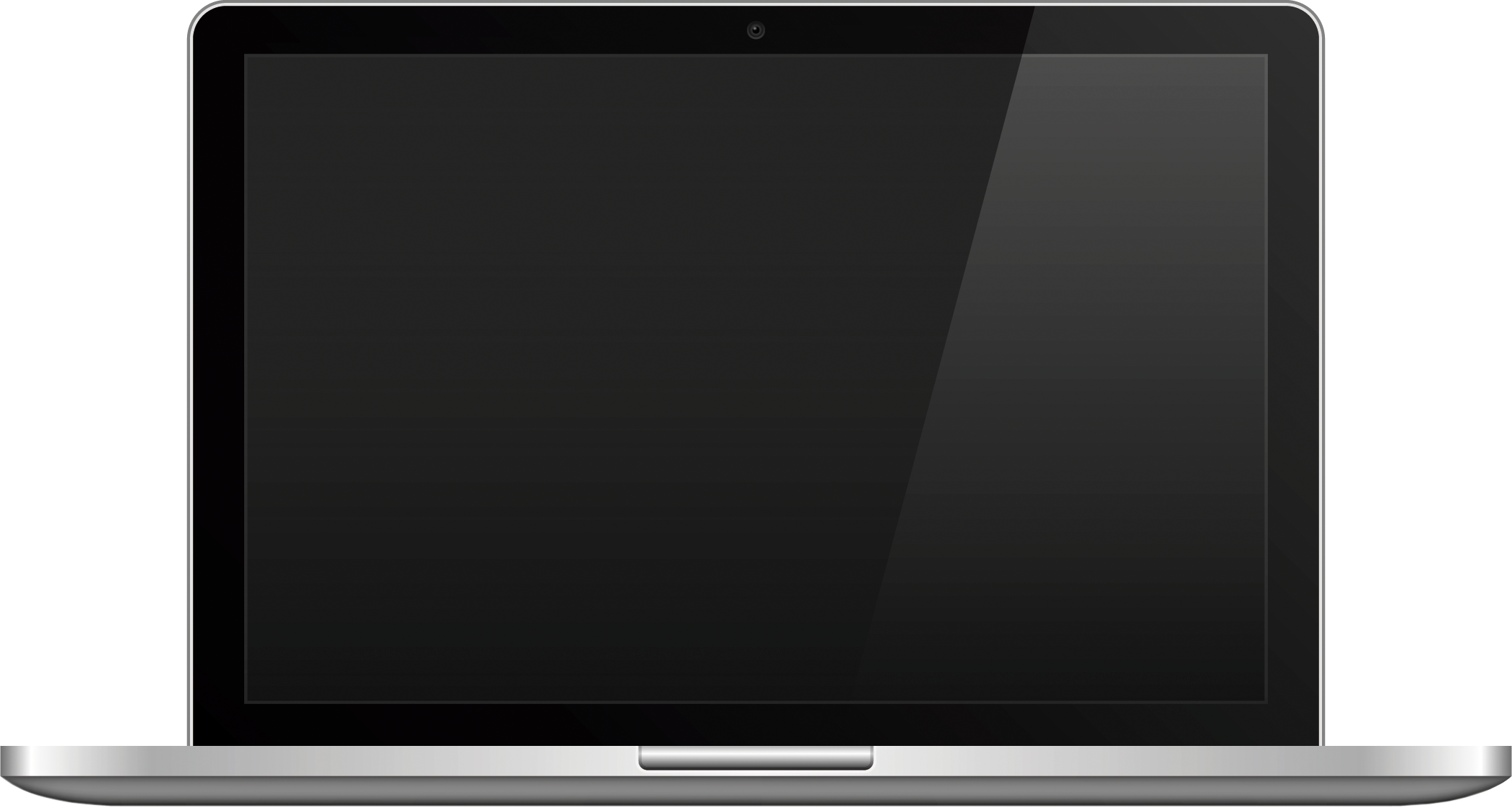 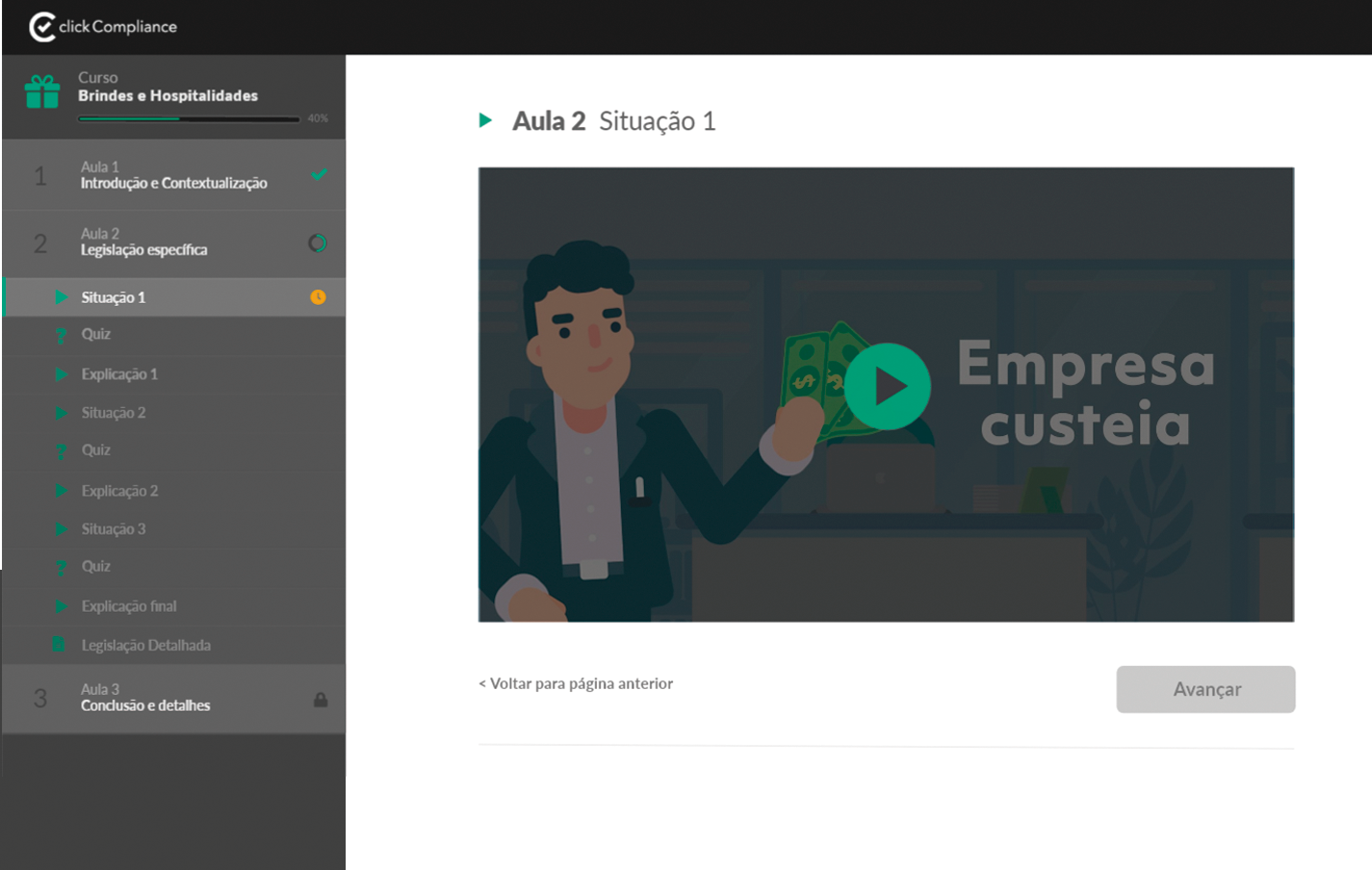 68%
compartilham para dar às pessoas uma melhor noção de quem elas são e com o que elas se importam
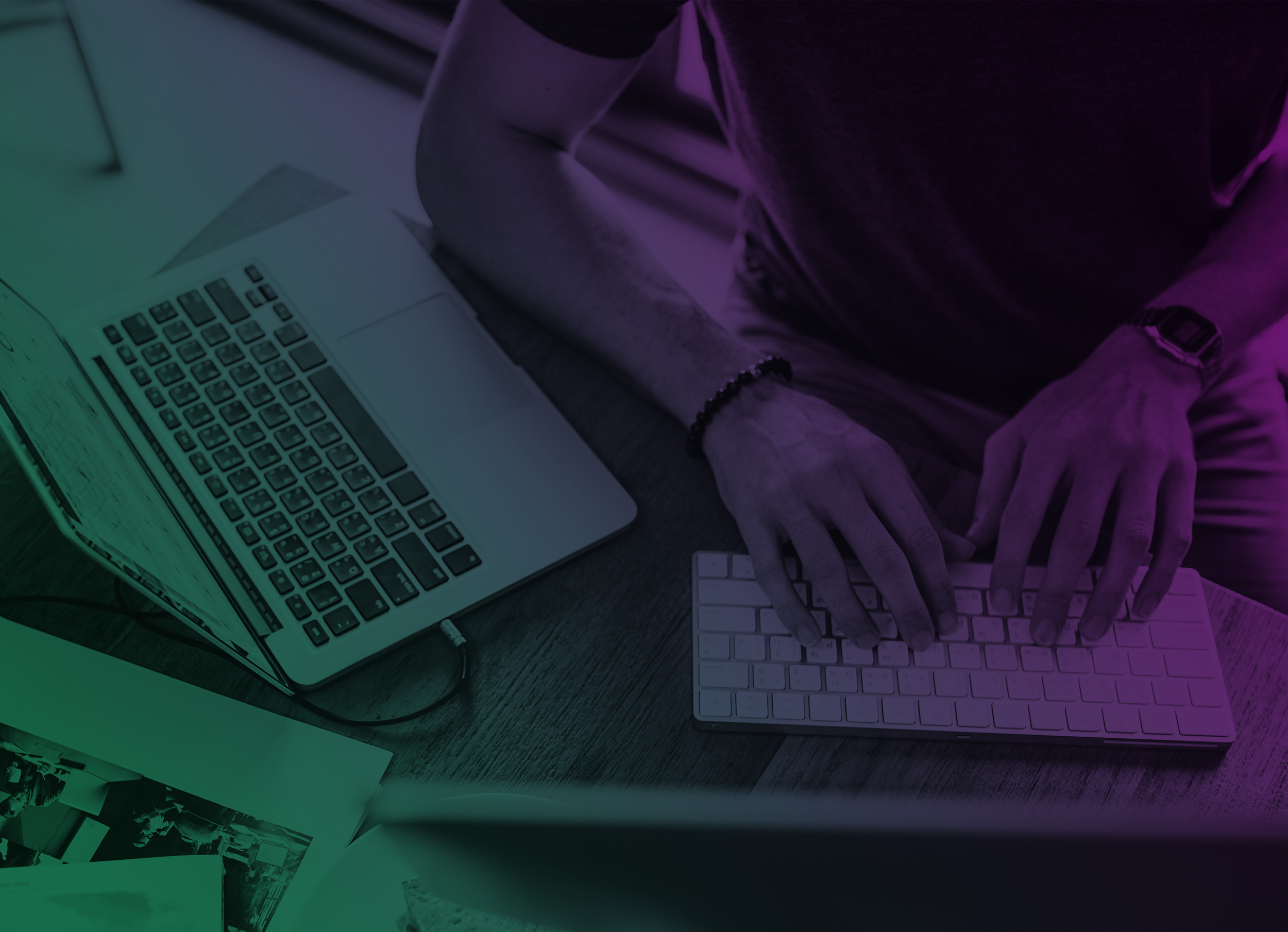 Treinamentos em Compliance
Visão do Gestor
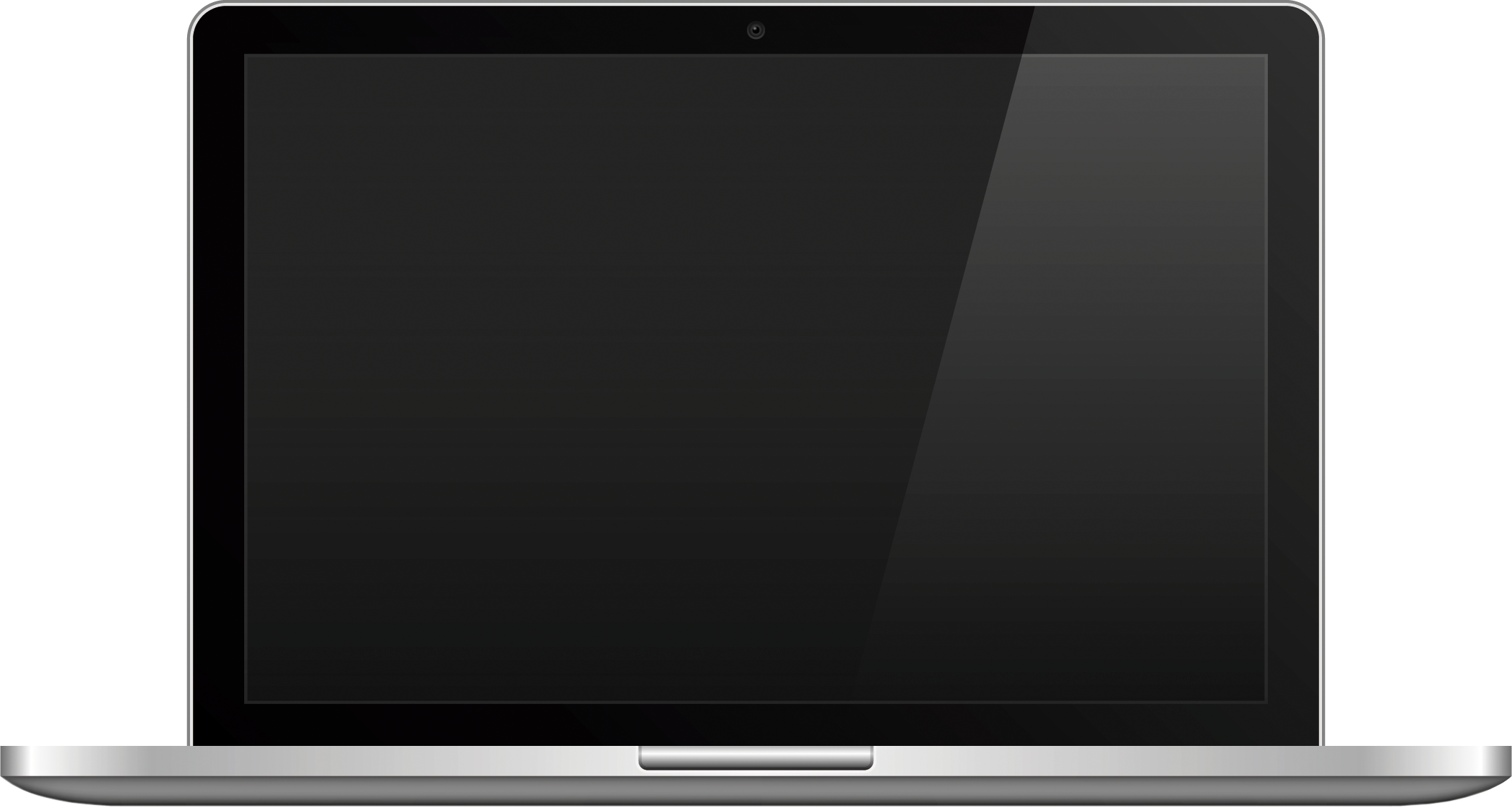 Agenda de palestras ao vivo​
Biblioteca de vídeos​
Facilidade para criar e atualizar cursos​
Conteúdos multimidias​
Perguntas de entendimento​
Cobrança e escalonamento automatizado​
Indicadores​
Progresso​
Volume treinado​
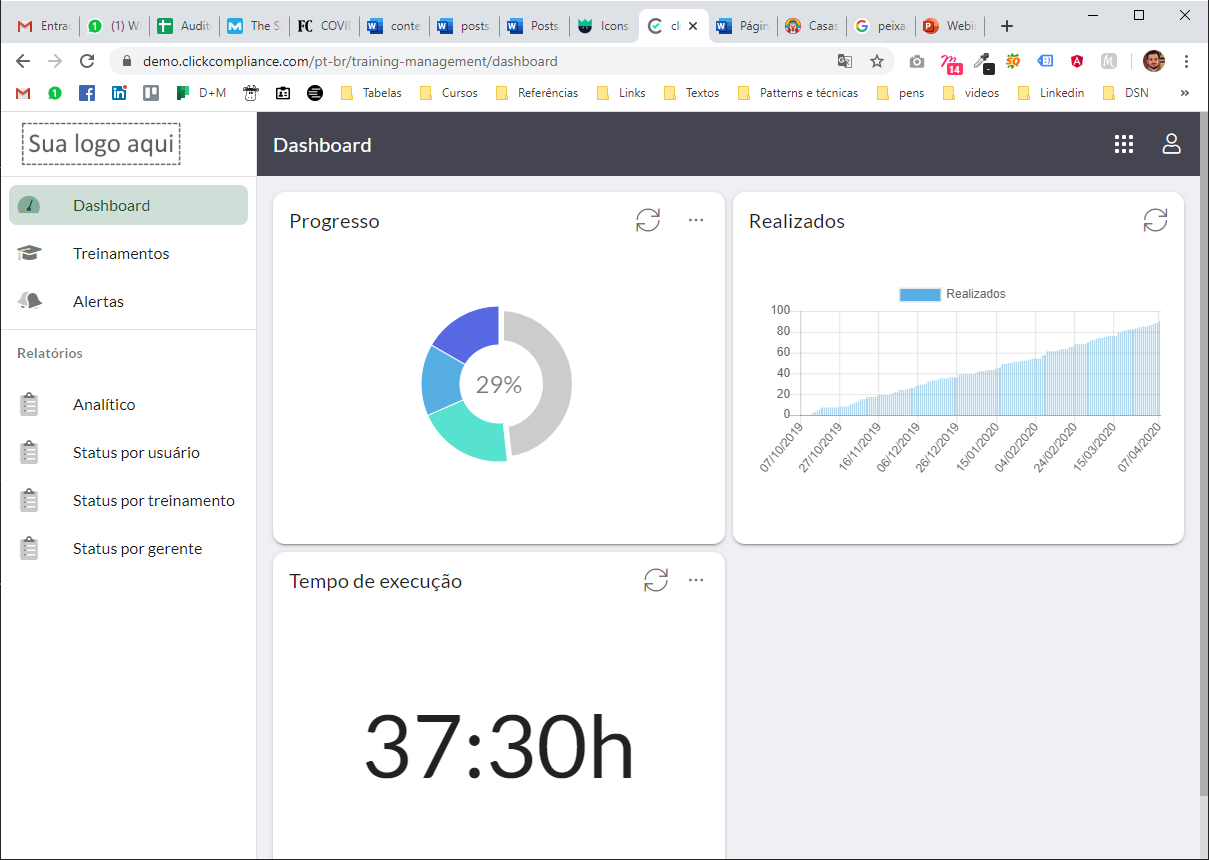 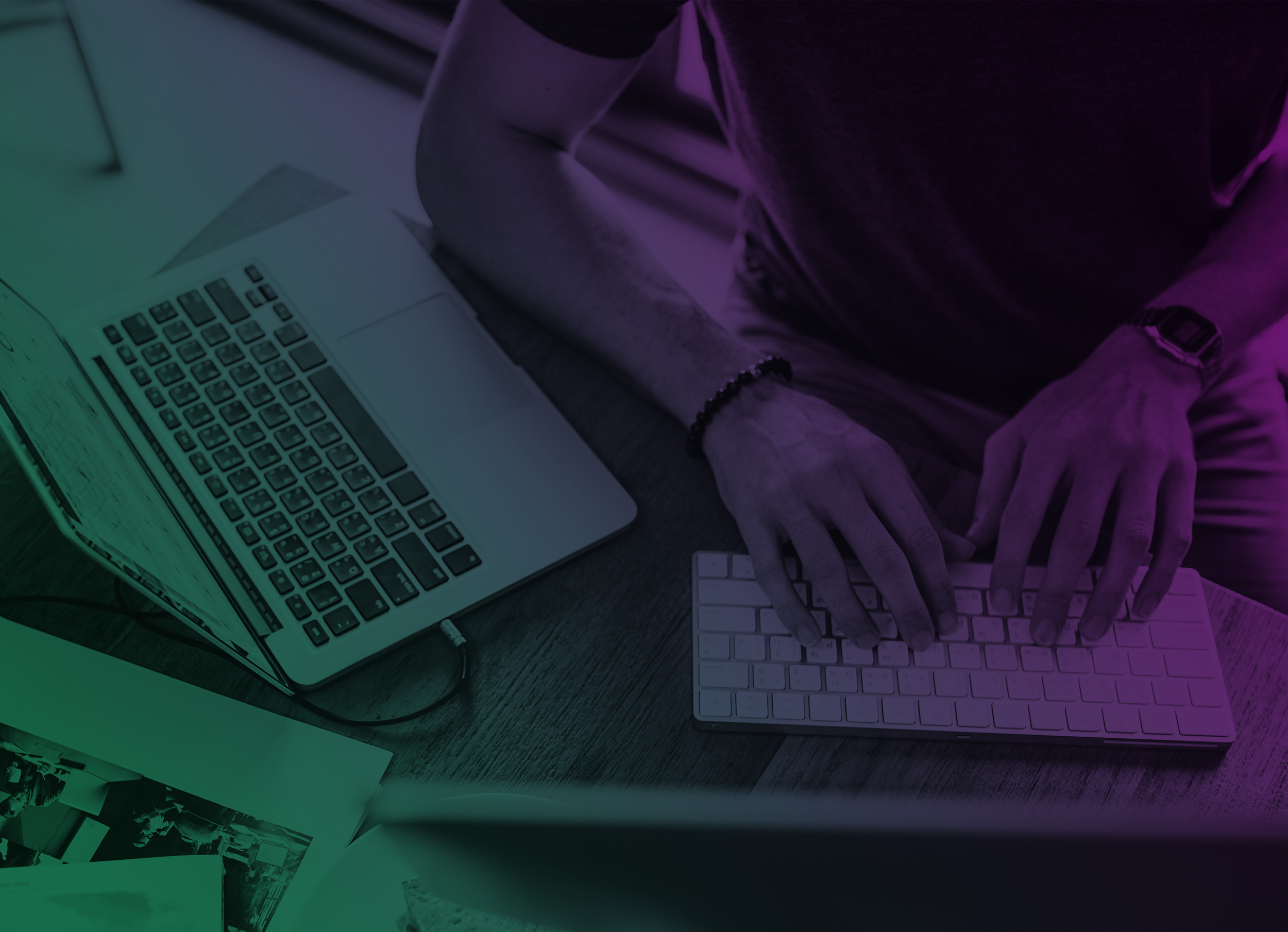 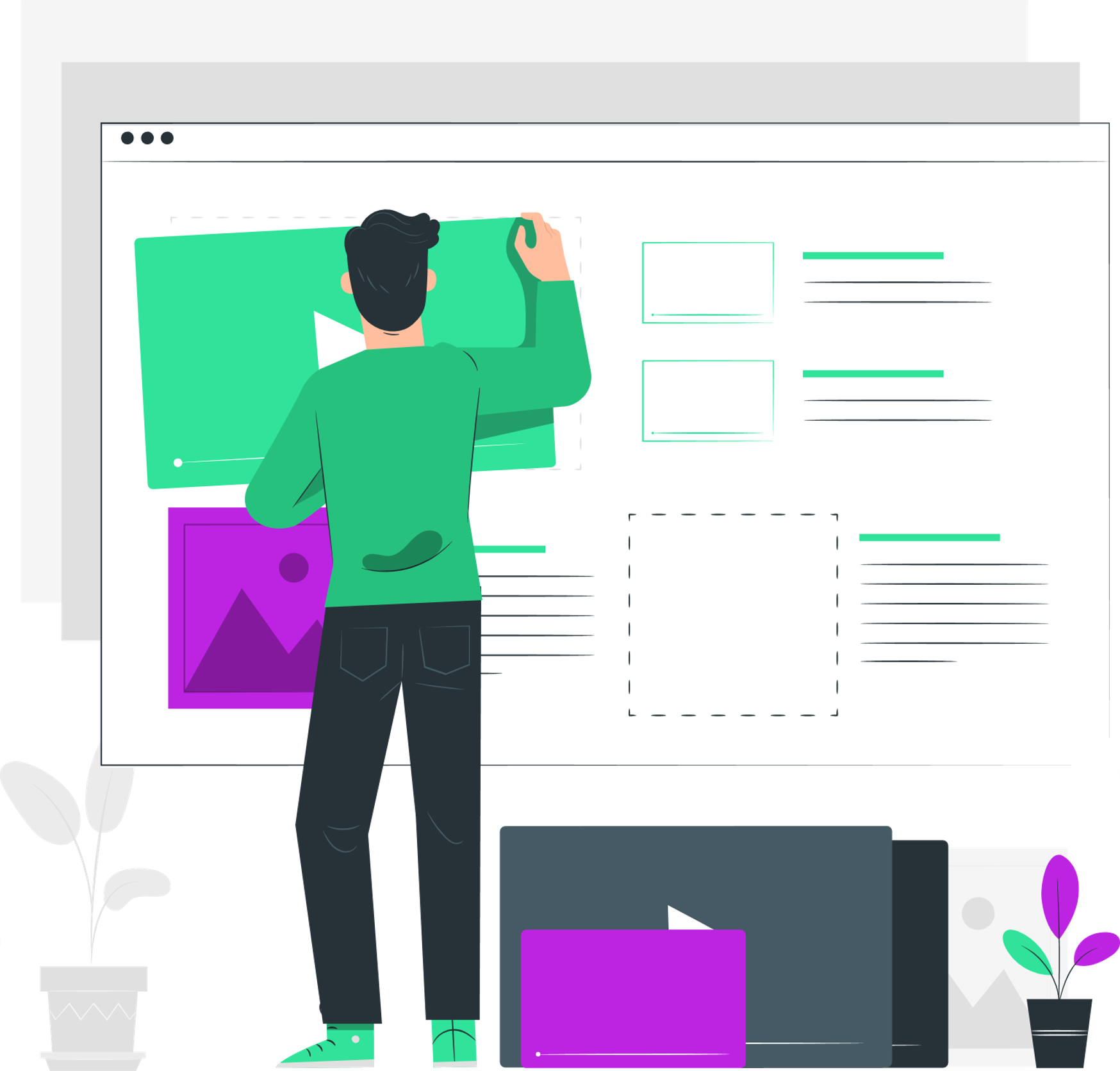 Para agir 
agora!
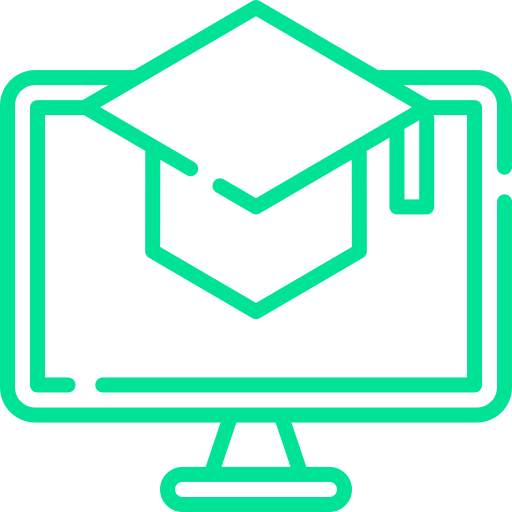 Template para treinamento de Compliance
recursos.clickcompliance.com/template-treinamento-compliance-ppt/
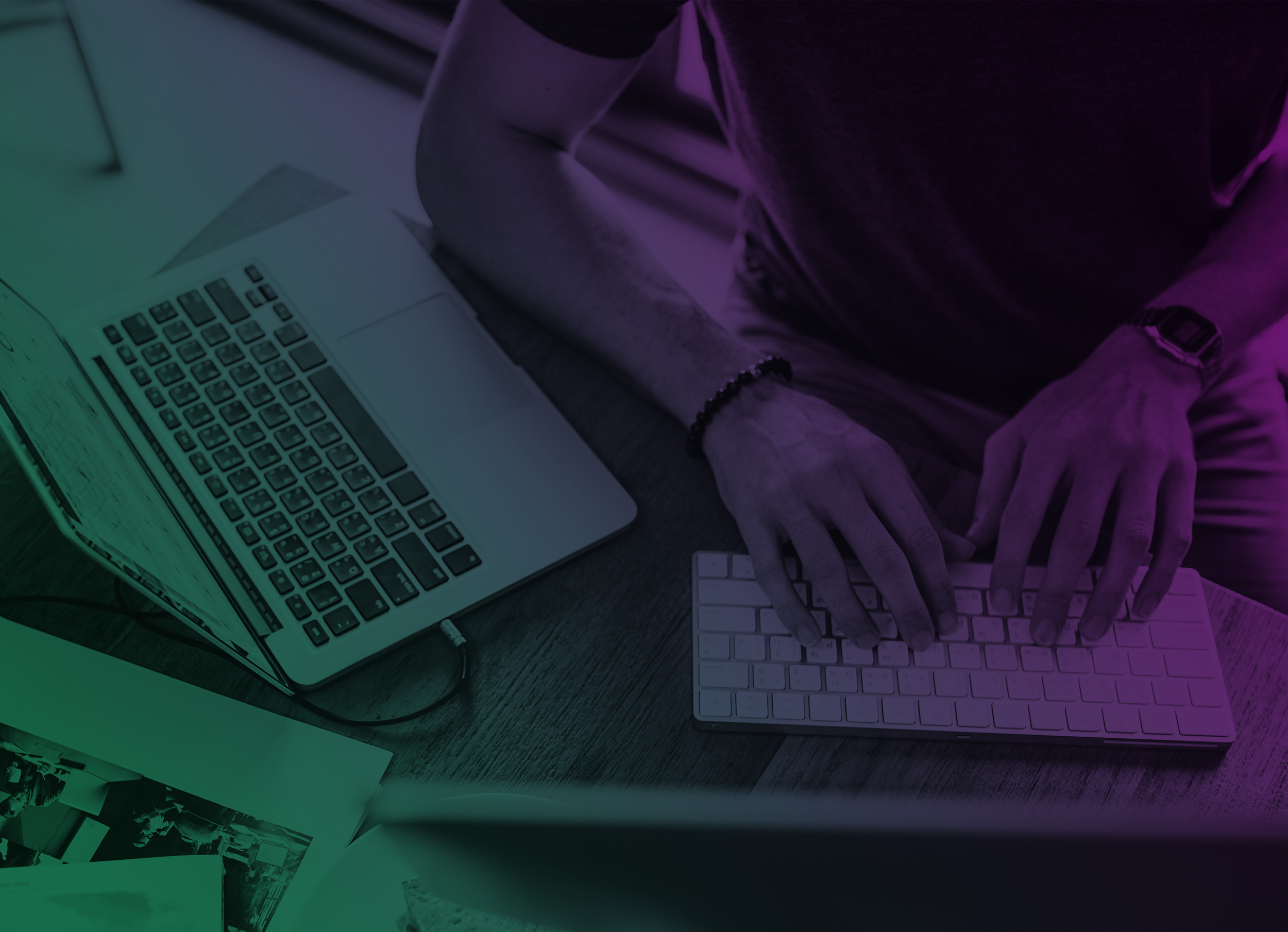 Digitalize todos os seus formulários
Formulário Personalizado
Conflito de interesse​
Pessoas politicamente expostas​
Avaliações de Riscos​
Registro de brindes​
Interações com a adm pública​
Pesquisas em geral
Você sabe se algum de seus Membros Próximos é colaborador ou possui participação societária, direta ou indireta, em empresas
Sim
Não
Caso exista, informe os detalhes:
Título da nova pergunta
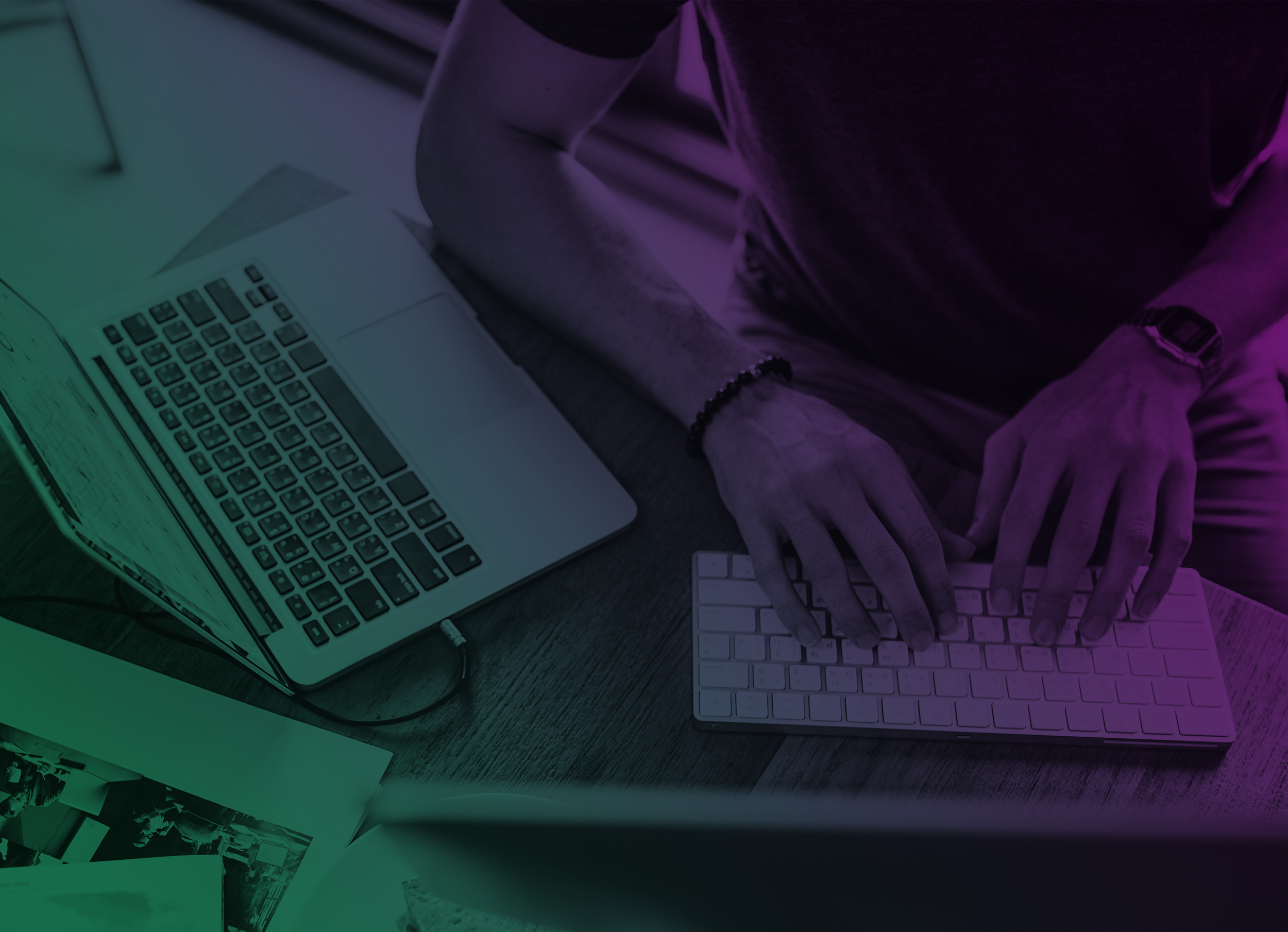 Gestão dos formulários
Customização dos campos​
Multipla escolha / seleção​
Anexos​
etc​
Audiência​
Cobrança do preenchimento​
Indicadores
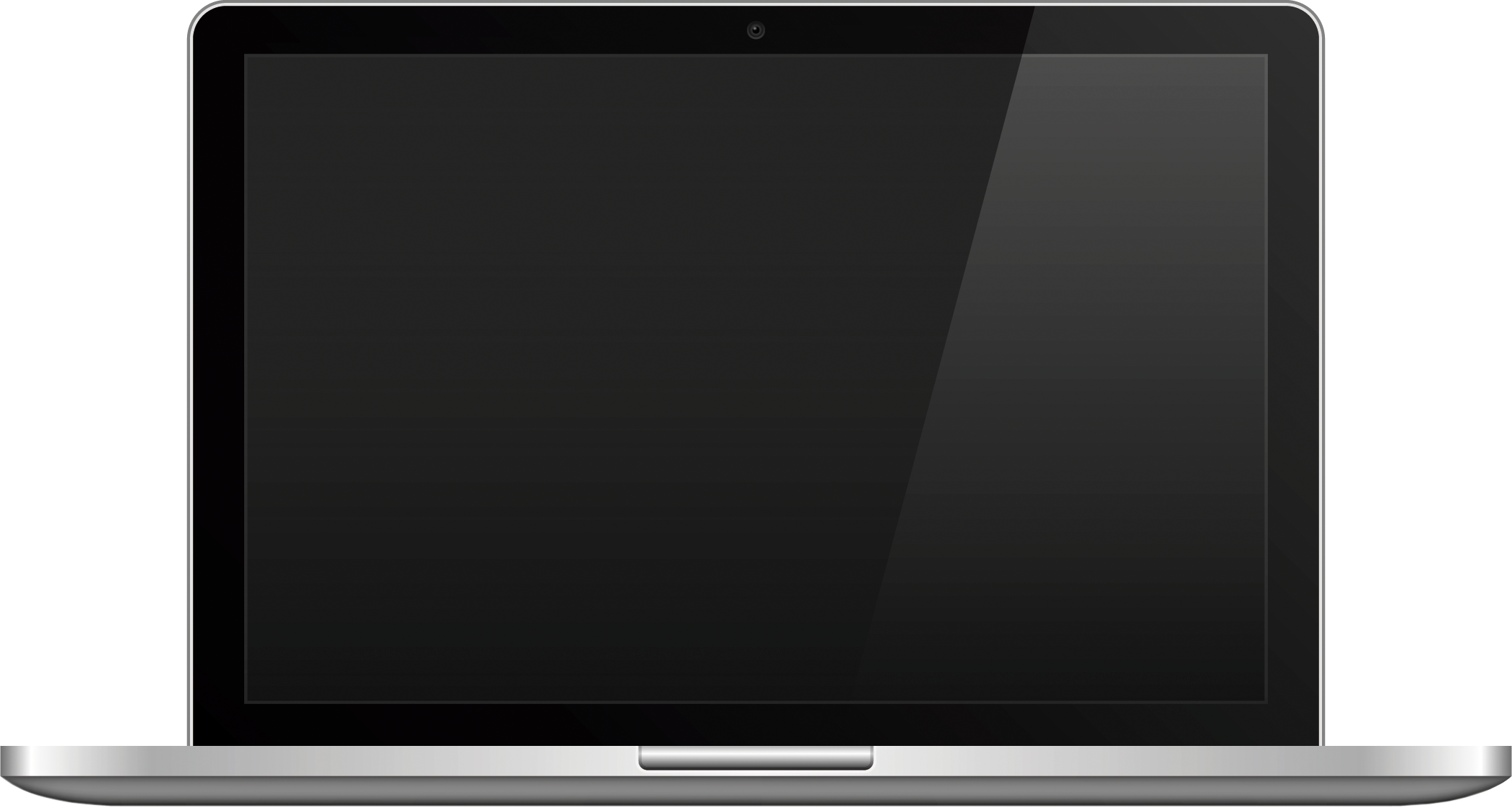 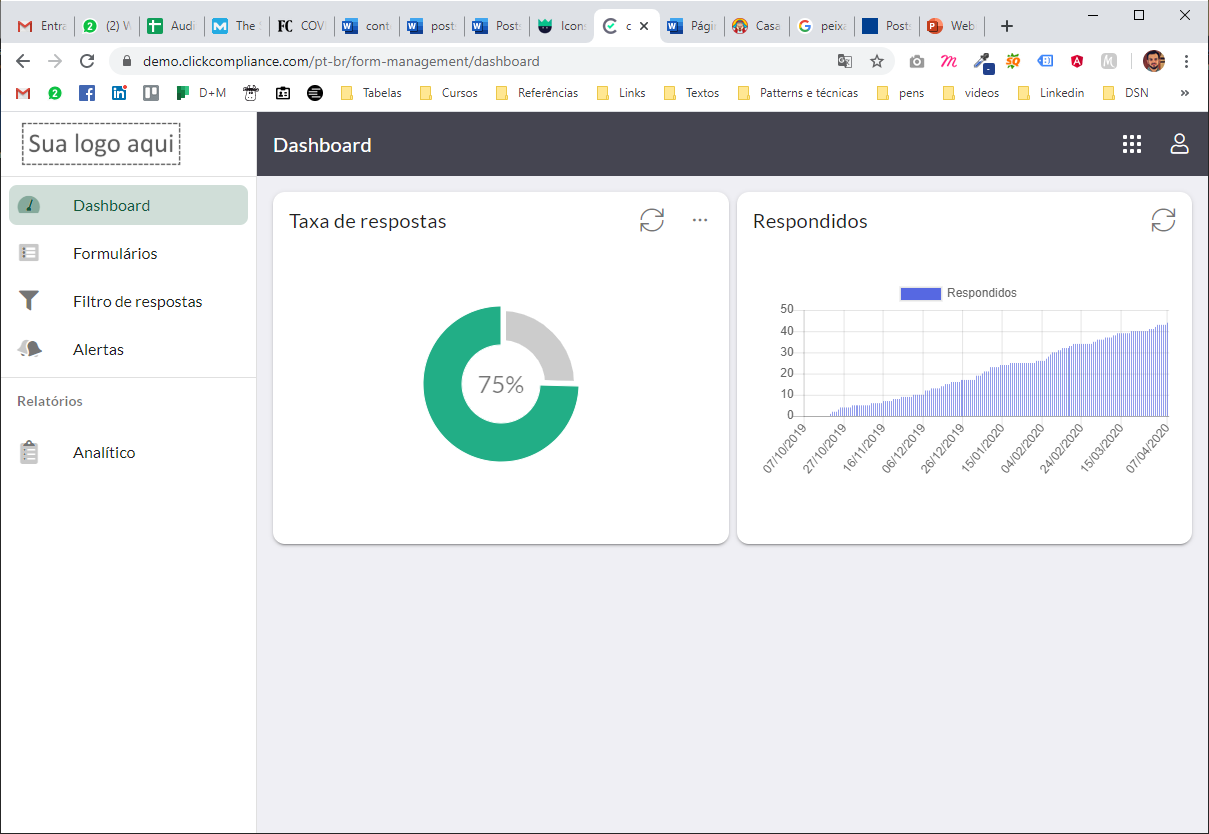 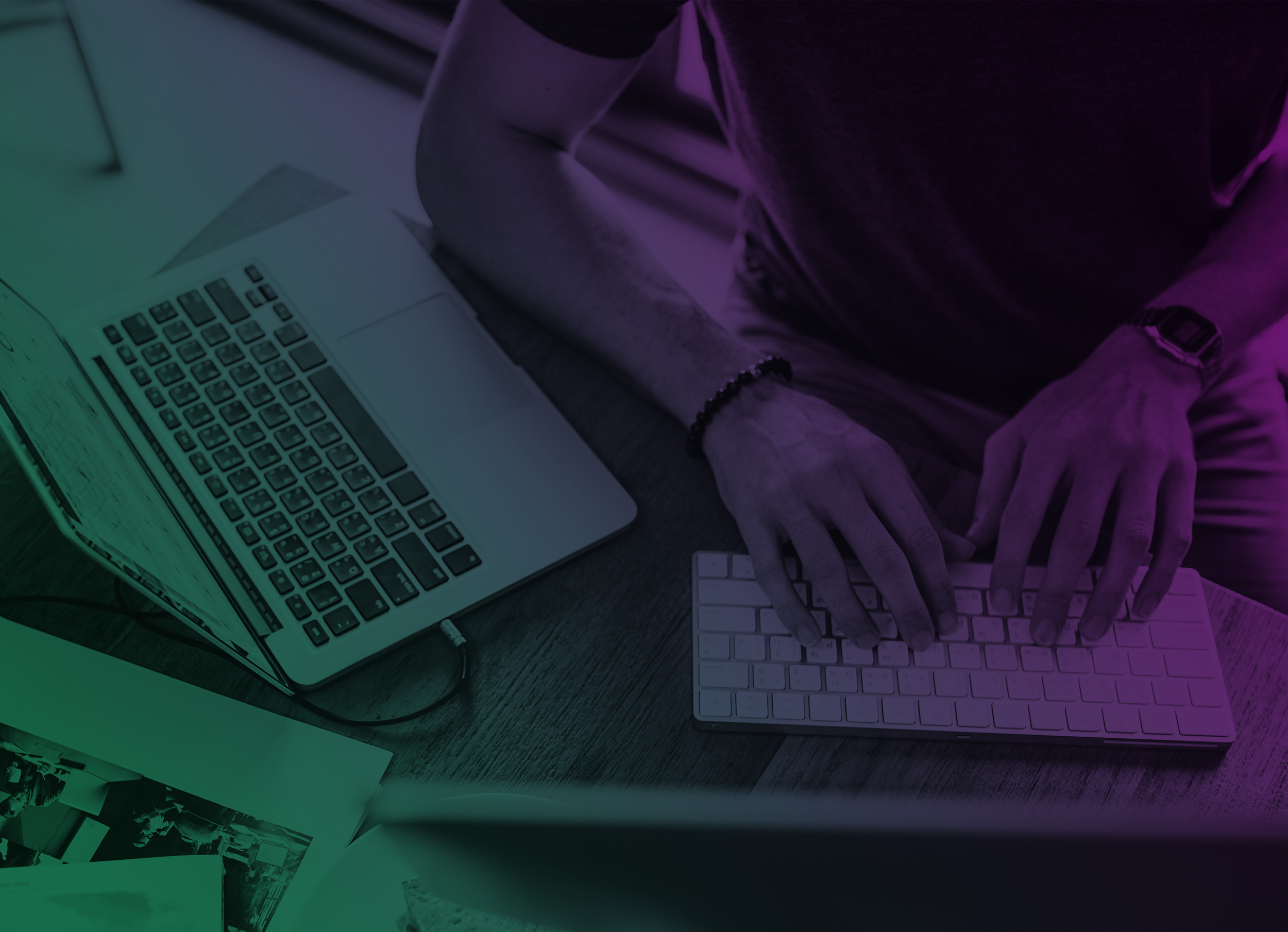 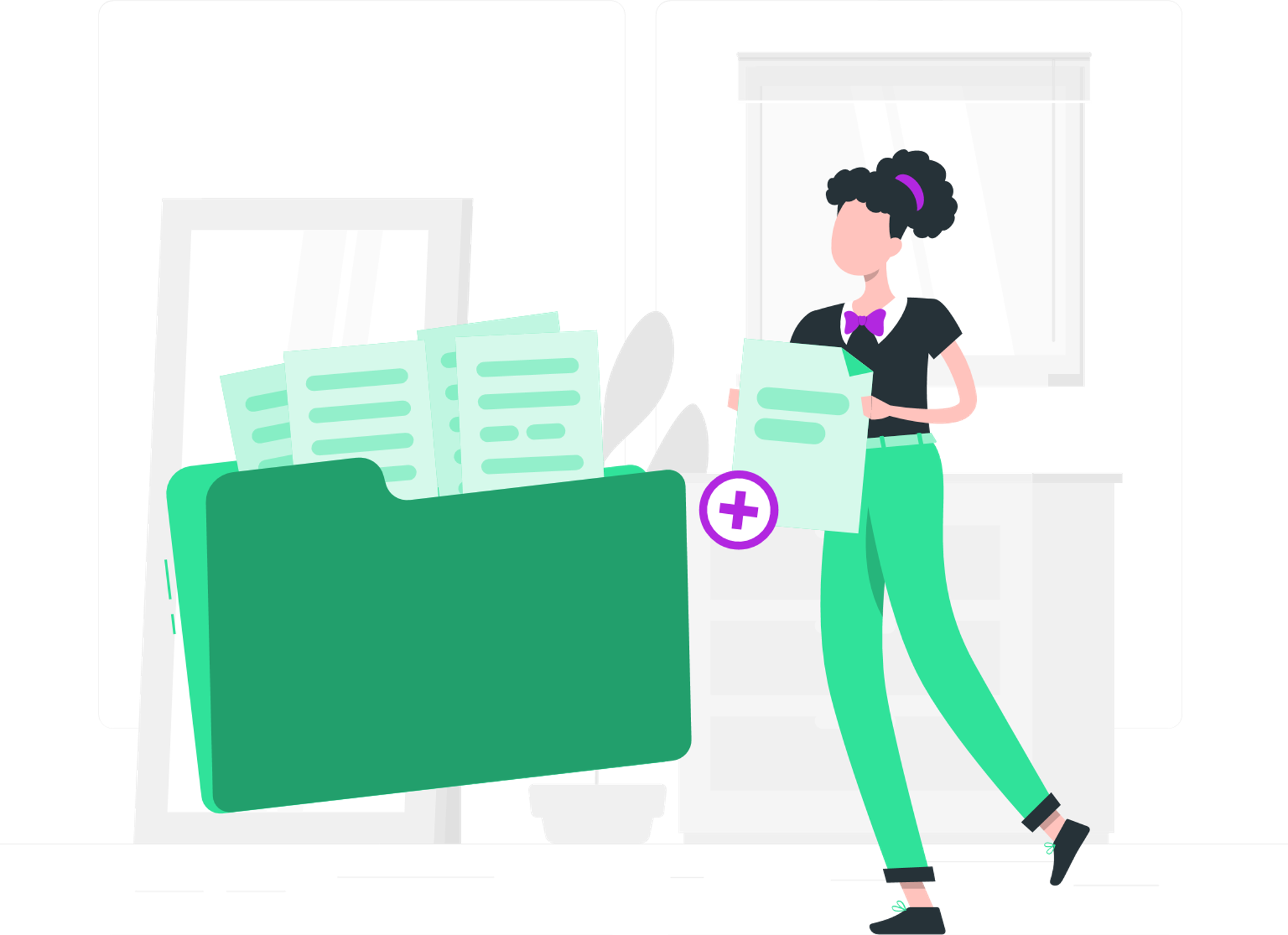 Para agir 
agora!
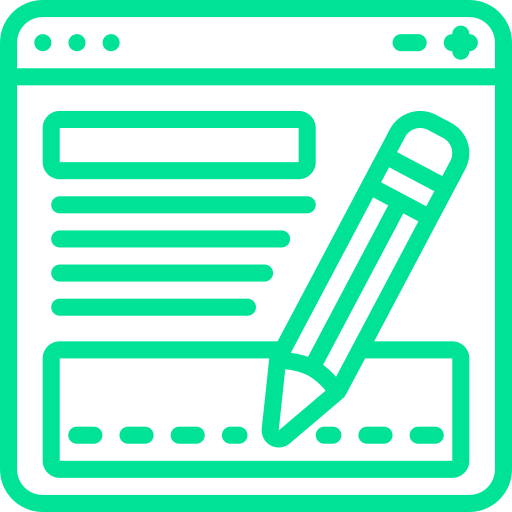 Pack de Formulários
recursos.clickcompliance.com/pack-formularios/
Suporte ao programa de Compliance
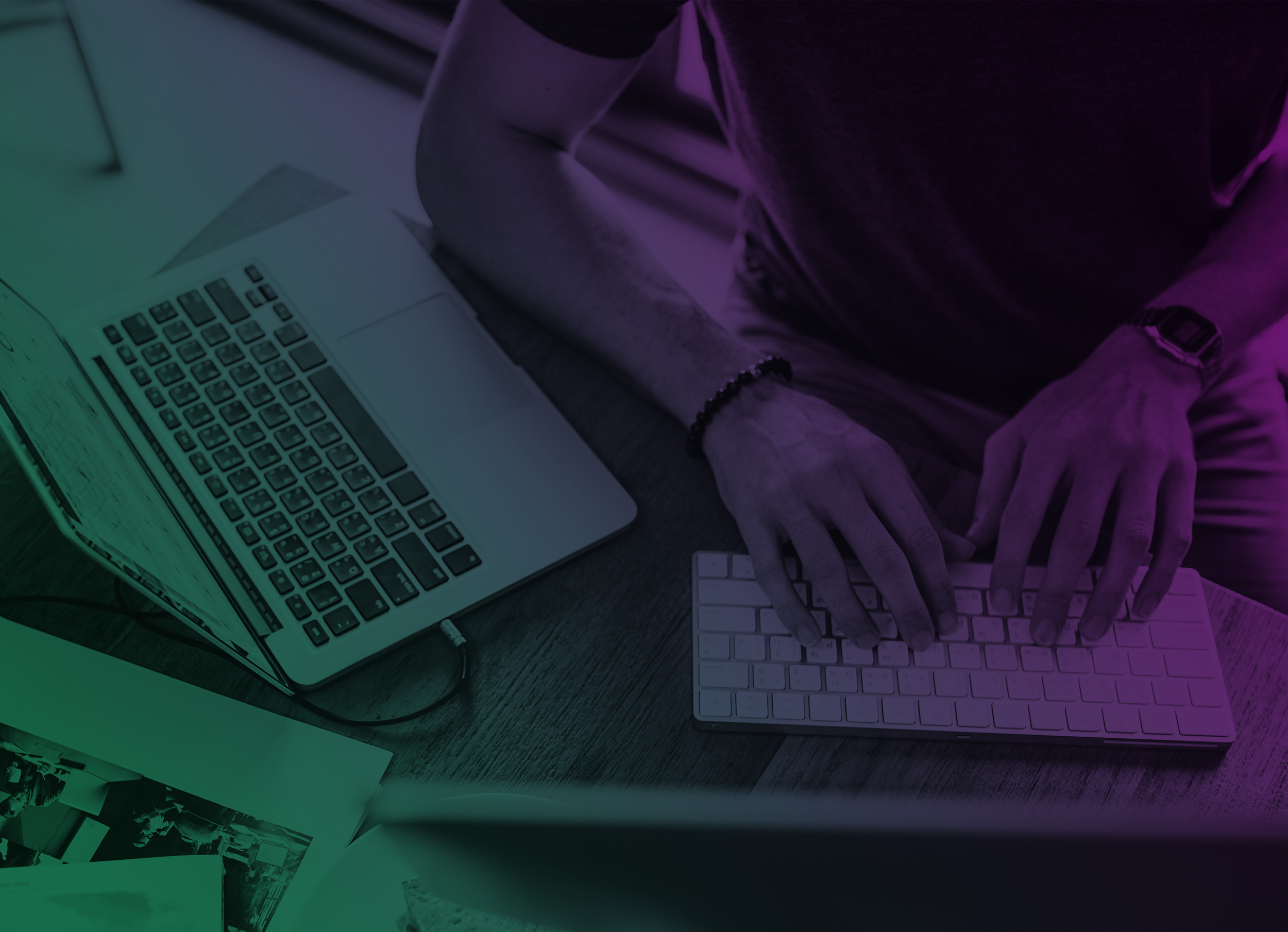 Canais digitais para retirar dúvidas
“Na verdade, prefiro dar minhas informações a um bot do que a uma pessoa, porque não há julgamento”
“As vezes eu não quero navegar - eu só quero que você me diga onde conseguir”
“Meus filhos enviam mensagens de texto o dia todo, mas não ligam nem usam e-mail”
Para agir agora!
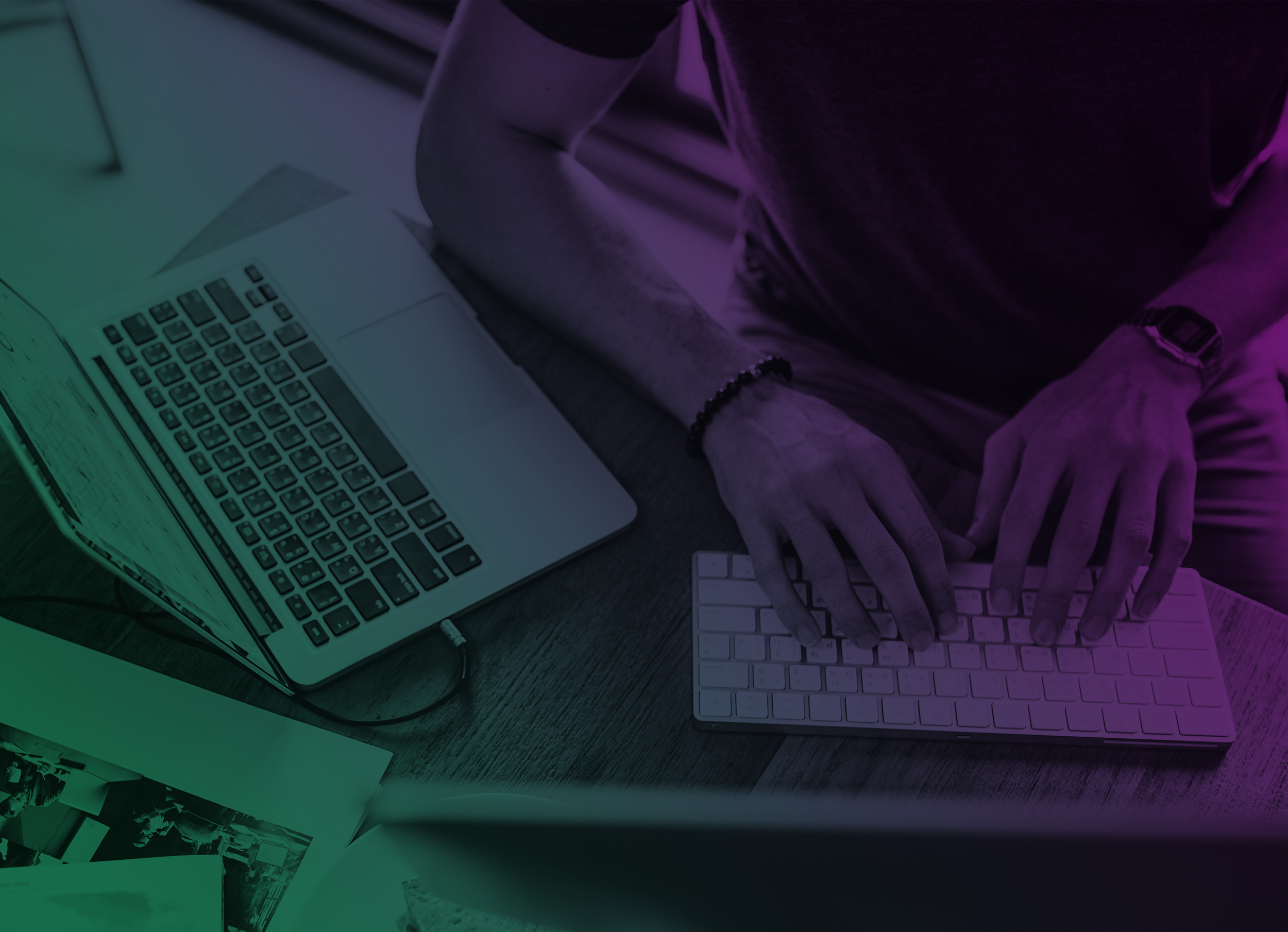 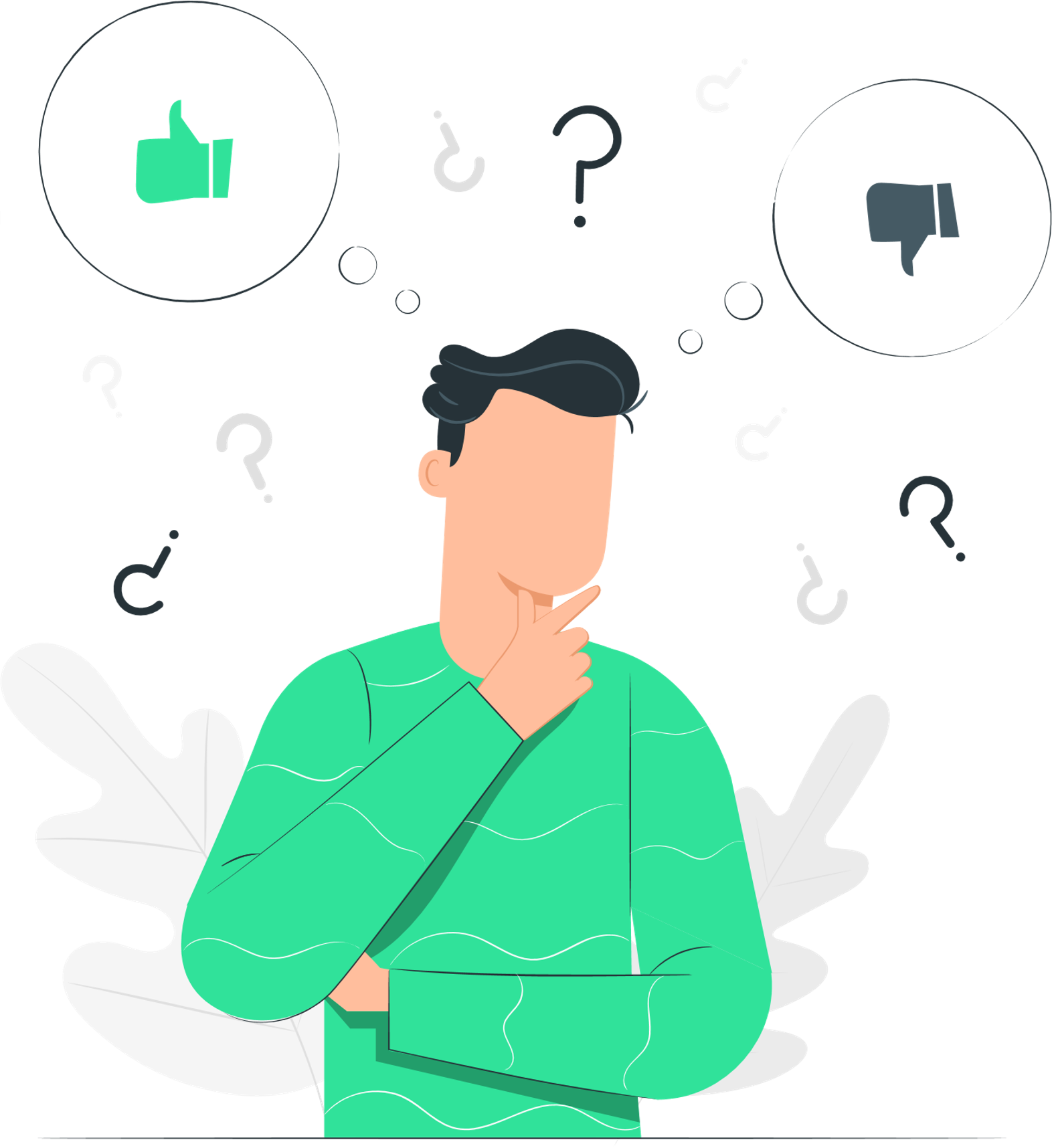 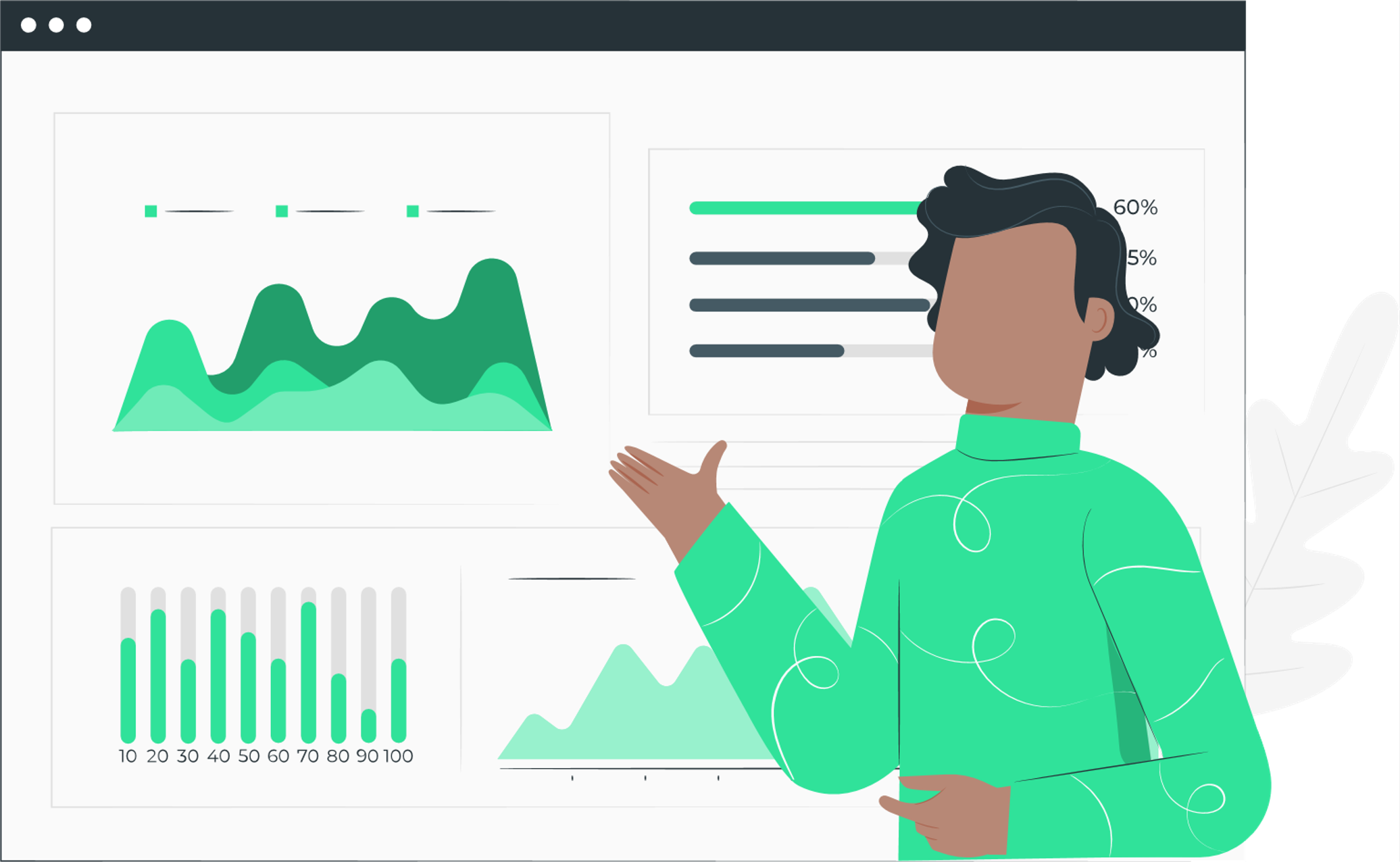 Registre e controle as dúvidas 
Gere indicadores
Base de conhecimento 
Elabore o seu FAQ​
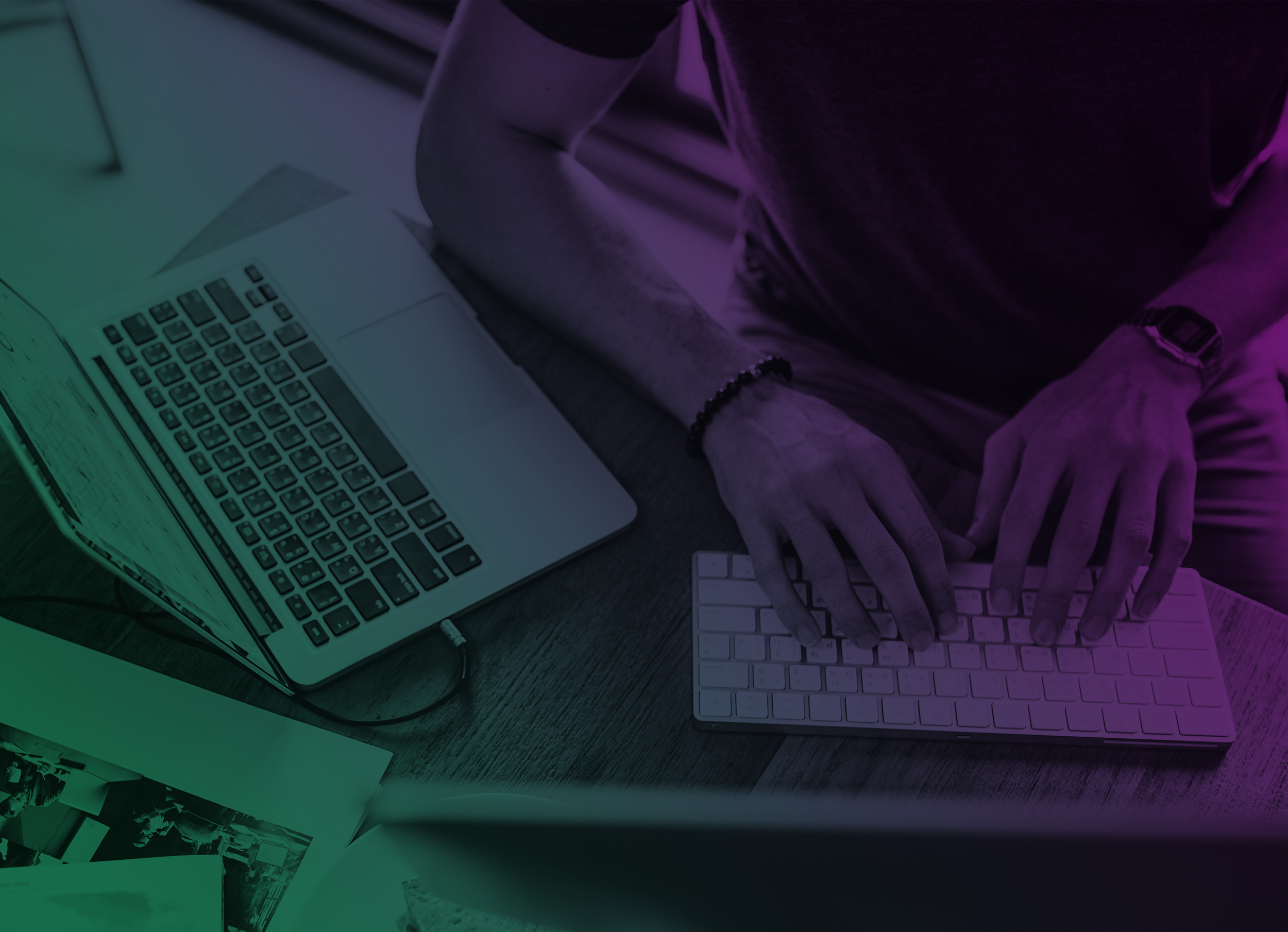 Como o clickCompliance pode ajudar?
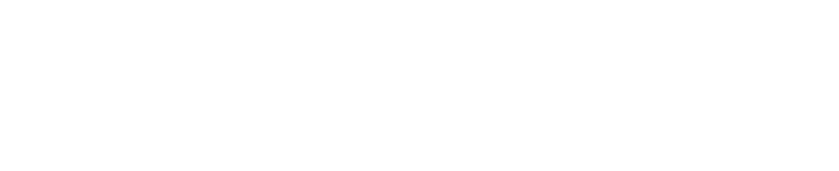 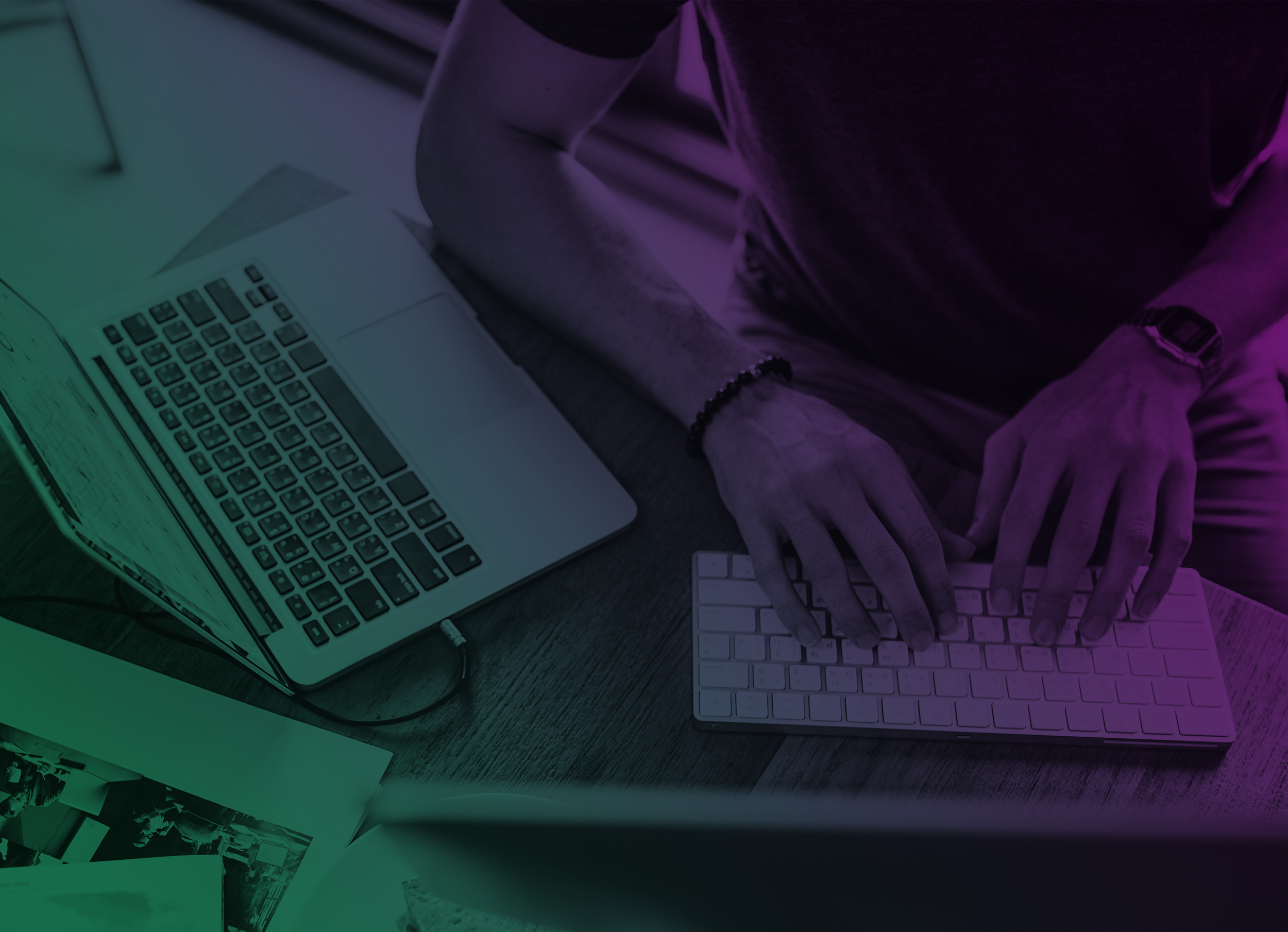 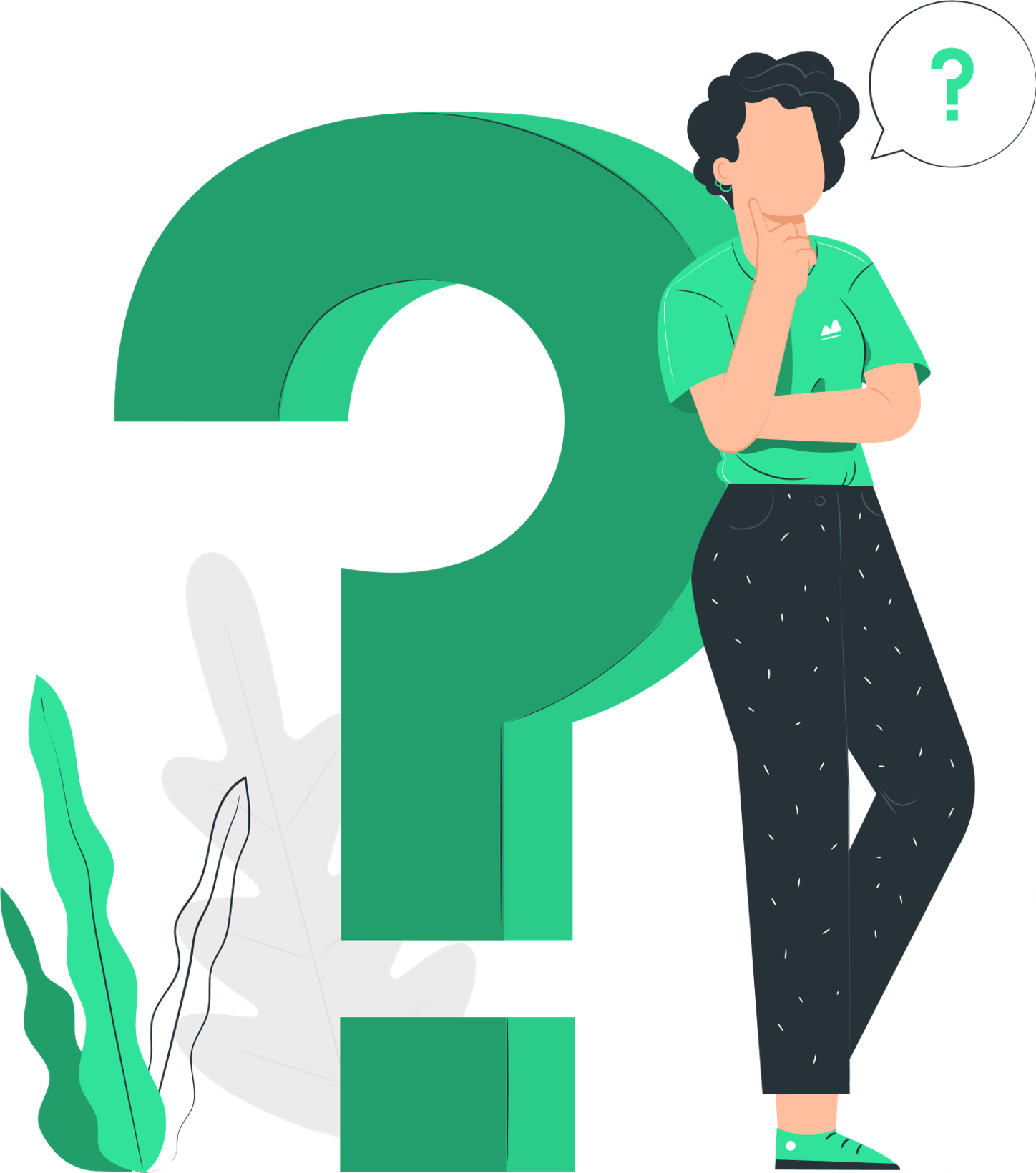 Alguma pergunta?
Obrigado pela presença!
Para saber mais agende uma demonstração do clickCompliance no link abaixo:
recursos.clickcompliance.com/agende-demonstracao/
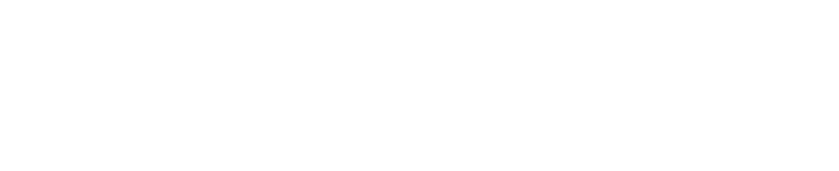